Pitch Deck
WISDOM
Some things to keep in mind
Who’s right?
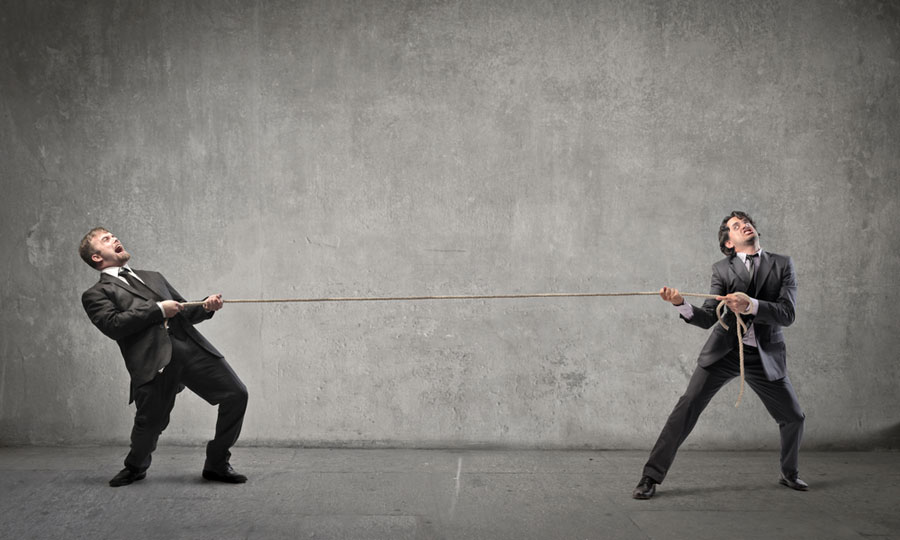 Investor
Founder
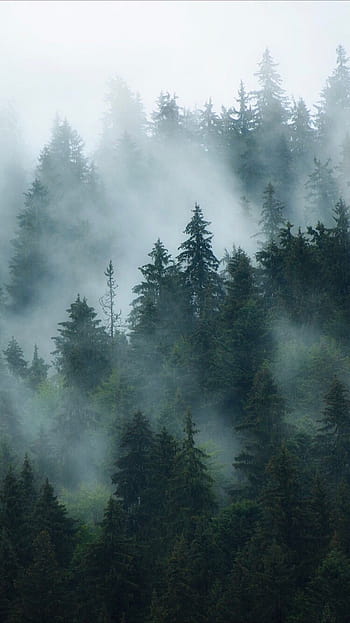 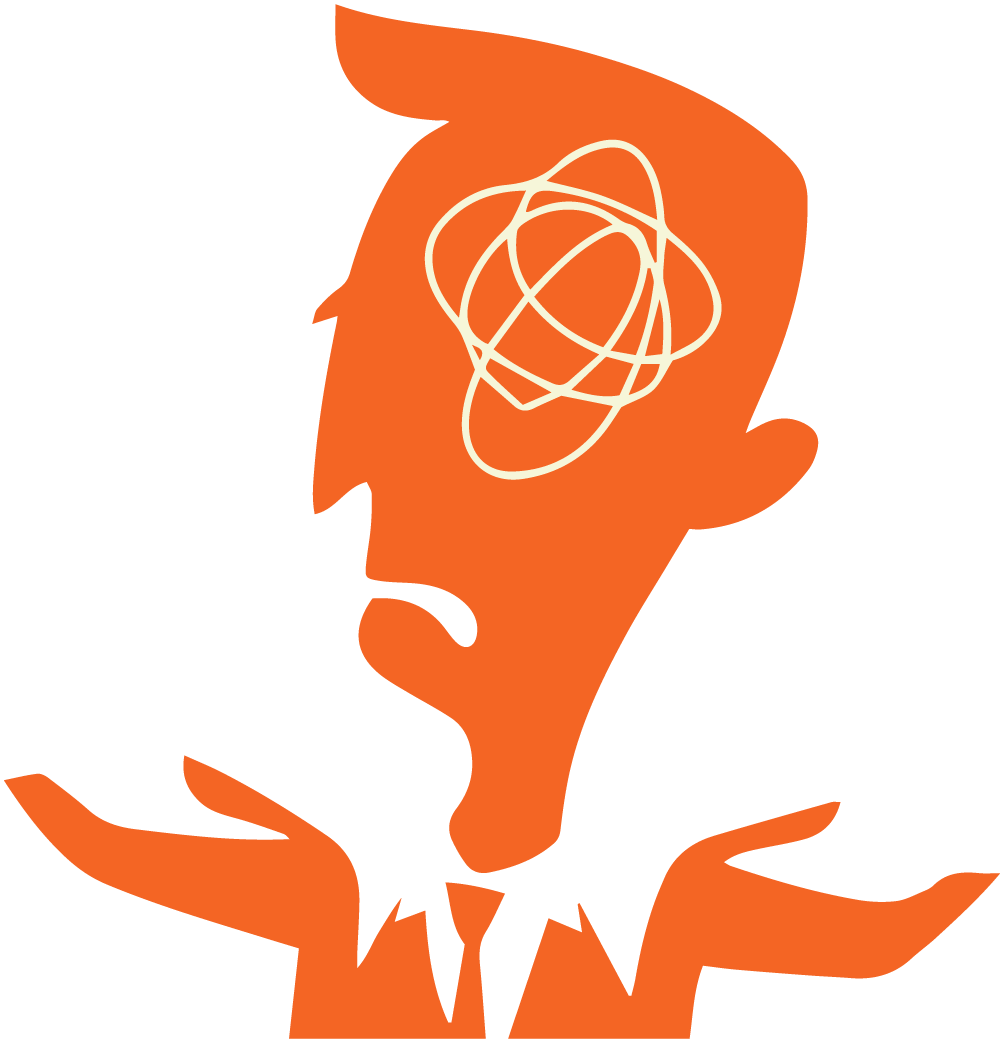 A confused mind says “NO”
Louder and slower doesn’t help
Translation - create clarity
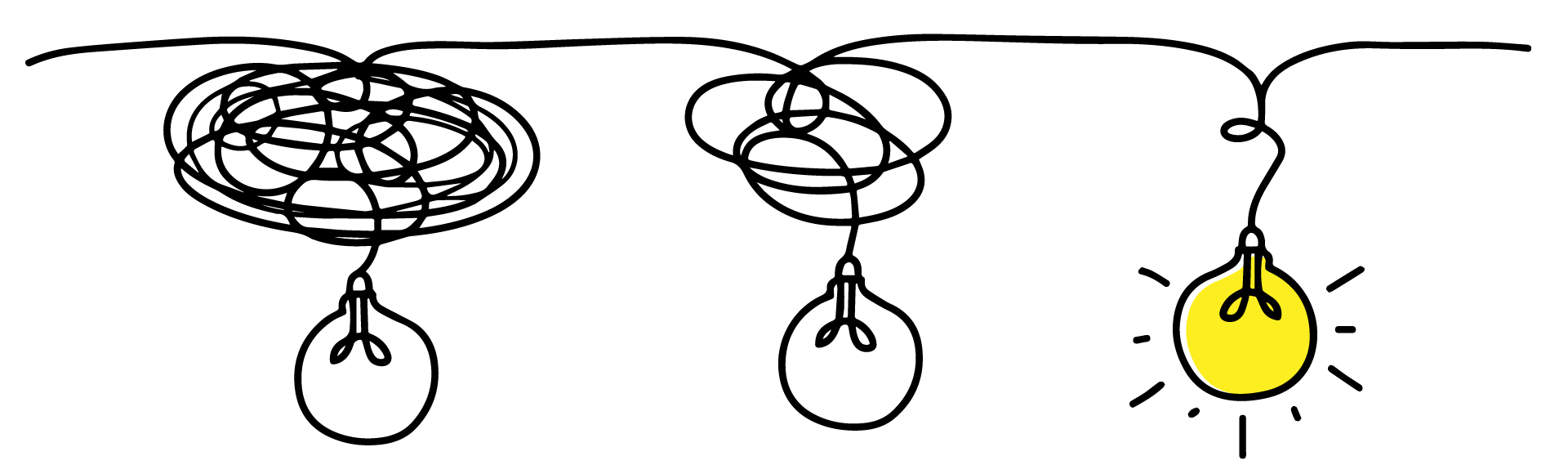 Investors don’t invest in businesses.
They invest in stories about businesses.
– Naval Ravikant
SETH GODIN - 10 words per page
That’s how many words get scanned the first time through. Perhaps five on a billboard.
Which means that your memo, your ad, your announcement, your post – you get ten words.
Highlight the ten of the 1,000 you’ve written. Which ten do you want someone to scan so that they’re intrigued enough to slow down and read the rest?
If you can begin with the ten words and write around them, you have the foundation for an effective message.
As Jay Levinson said, the best billboard ever said, “Free coffee, next exit.”
What do we see when we scan your work?
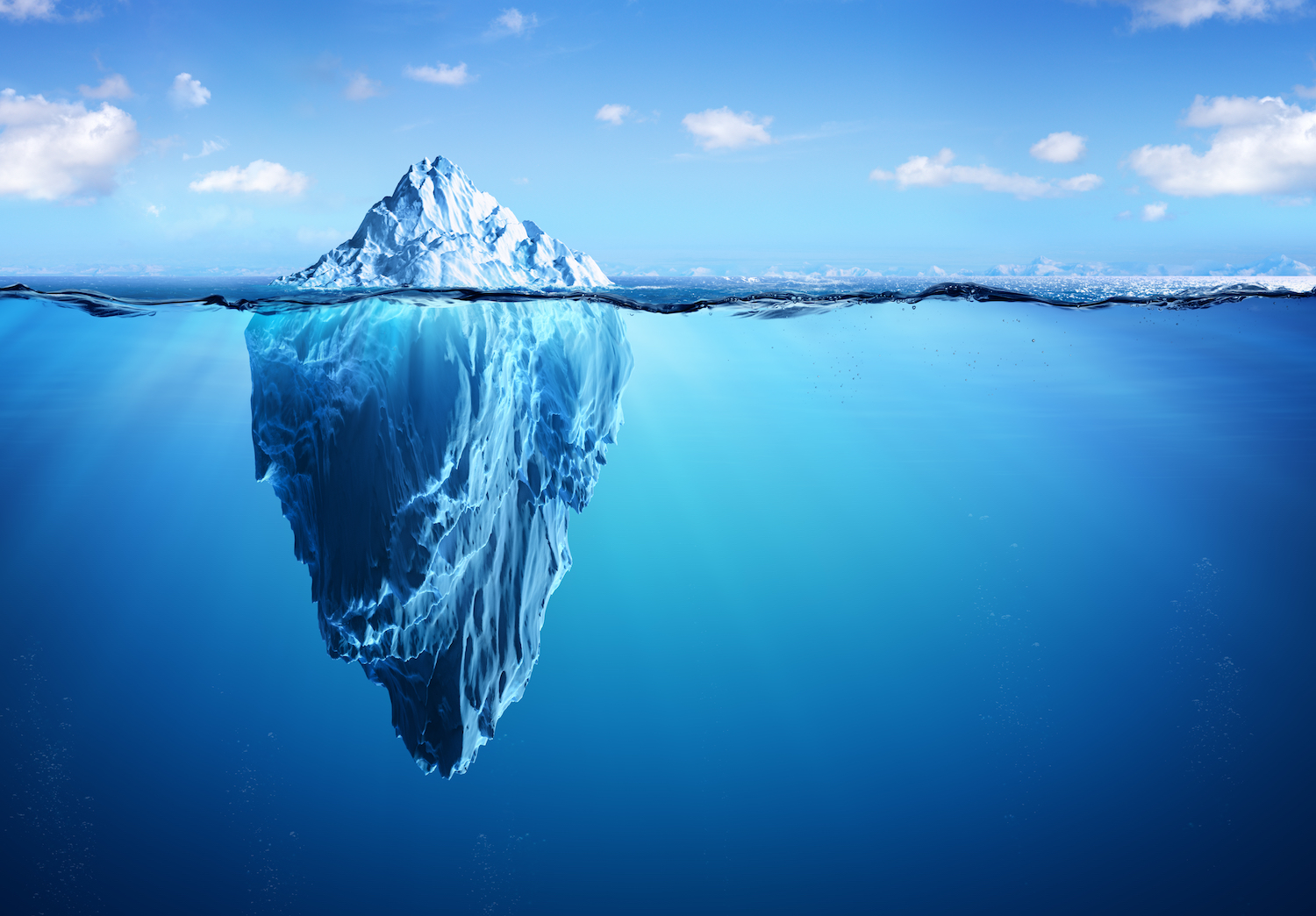 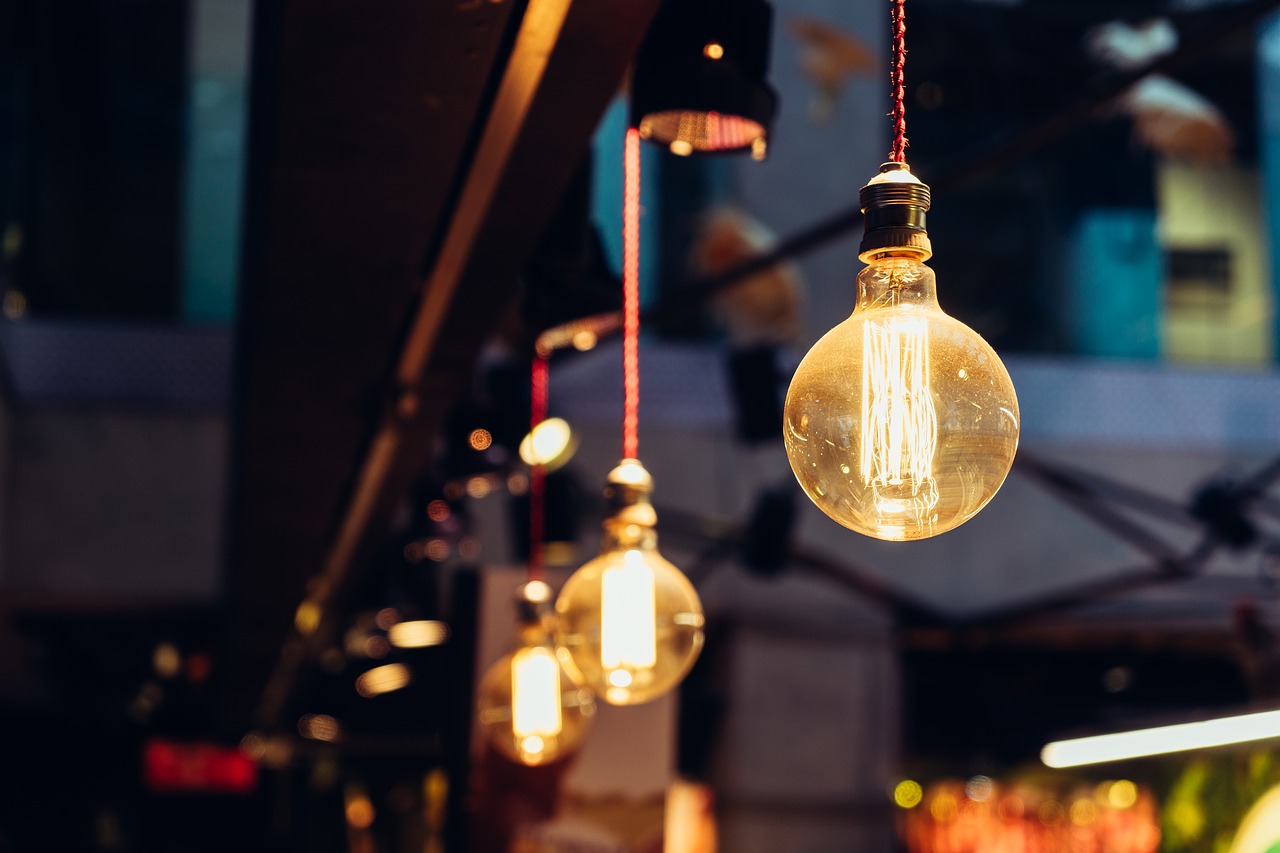 2 words
1 sentence3 sentences3 minutes10 minutesAppendicesDue diligence
BUILD
EXCITEMENT
Interest        Depth
‹#›
[Speaker Notes: https://pixabay.com/en/bright-hanging-illuminated-1854161/]
The only decks you need
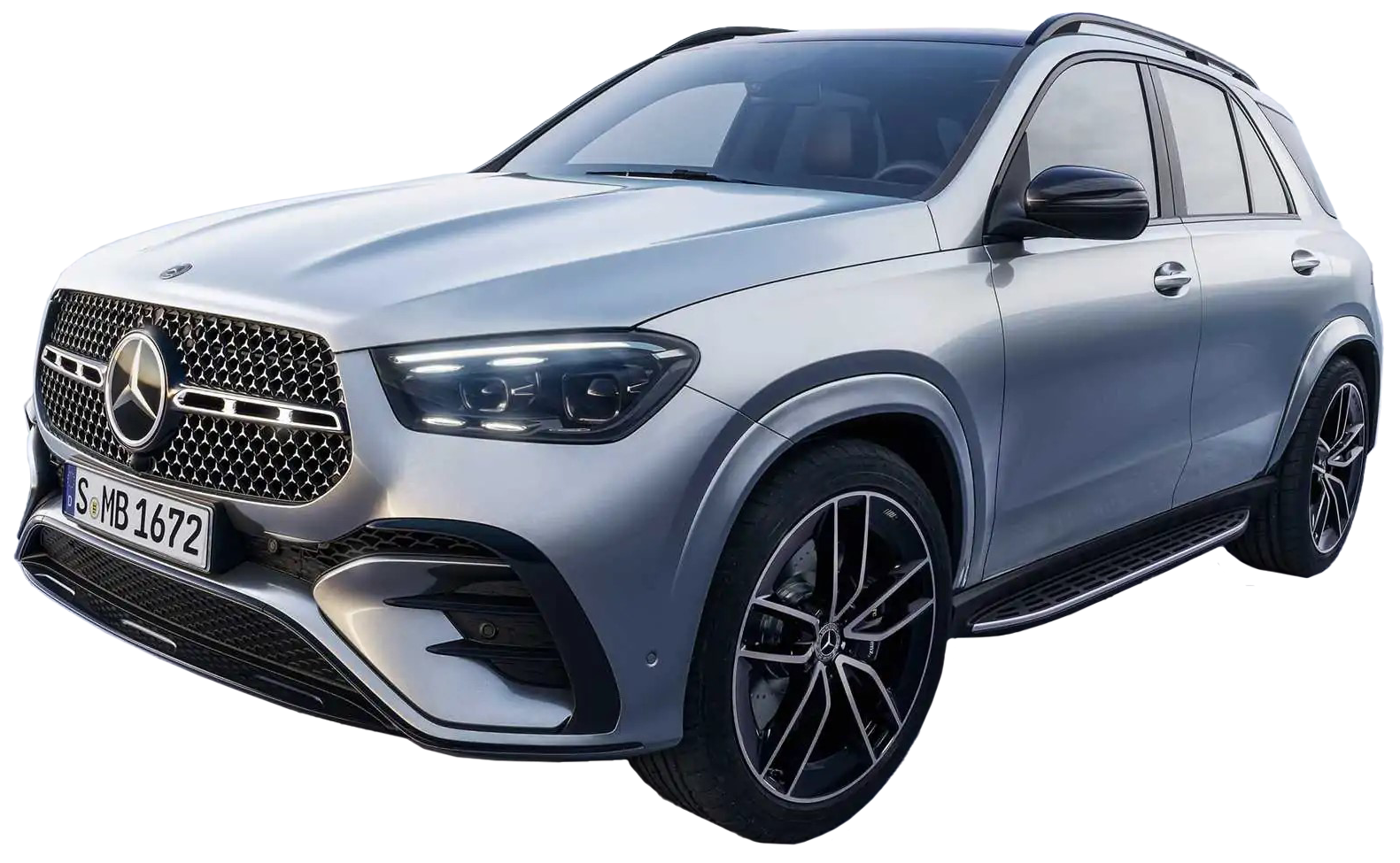 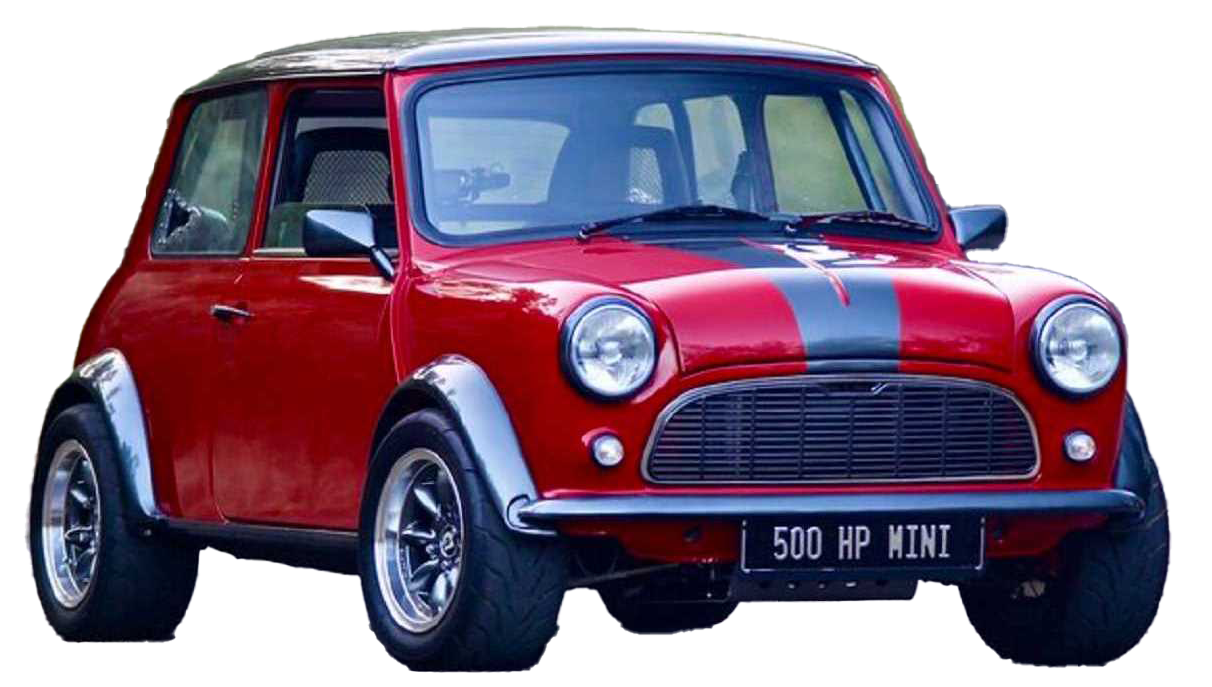 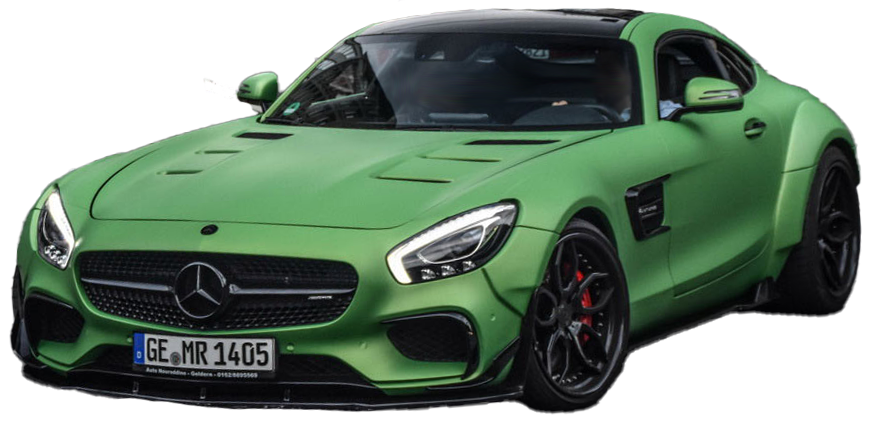 1-2 pager
Big Details
Pitch Day Demo
Just to win a meeting
Shoulder to shoulder with investor
2-3 min WOW
Only with narration
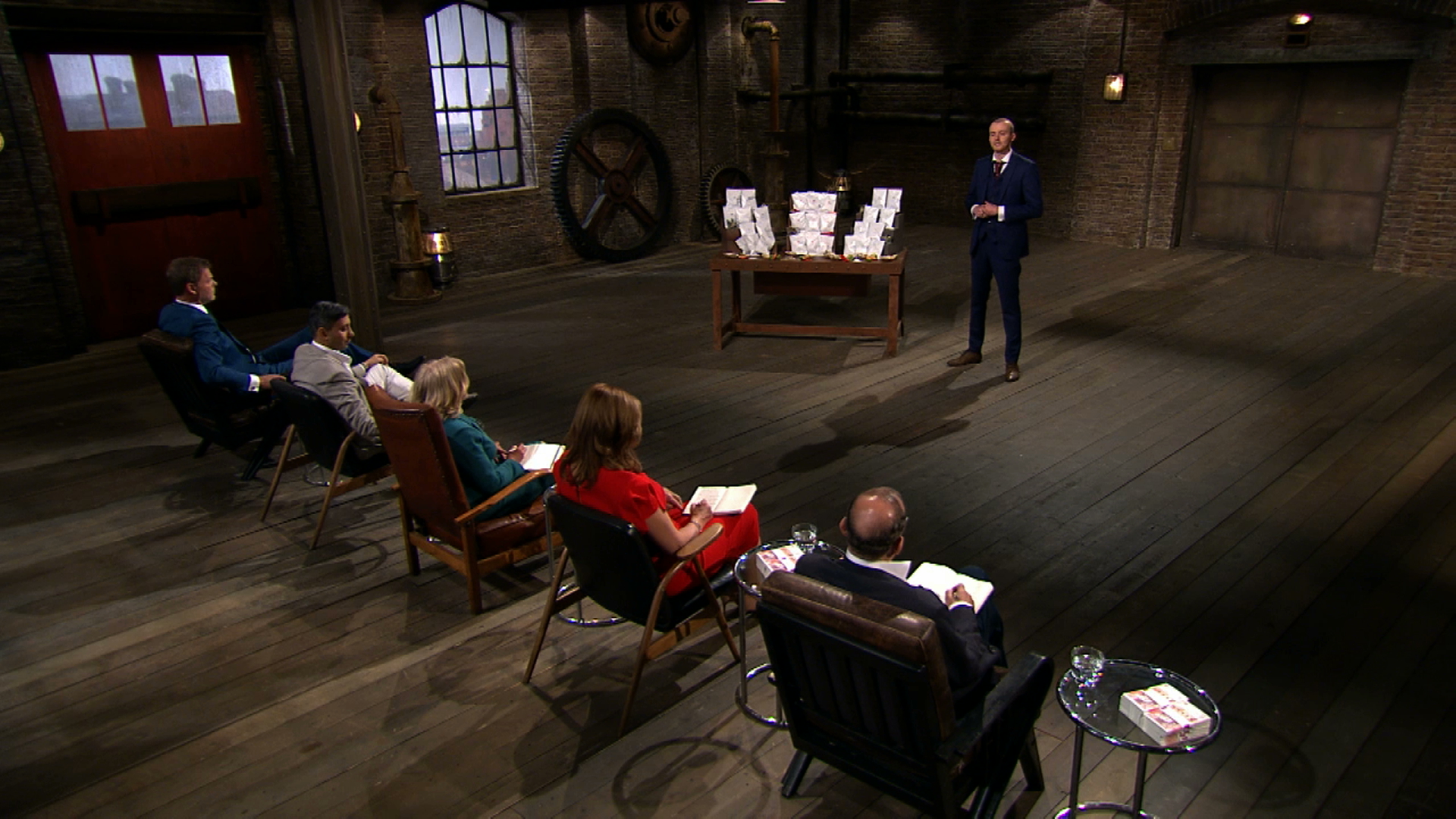 Core Deck Elements
Logo/Title page
Define the Problem
Describe your Solution (and differentiators)
How will you make money?
Traction/Proof
Why should your team solve it?
Implementation Plan
Current state + Needs/Ask (not always financial)
Contact info/call for Q&A
… Appendices | Answers …
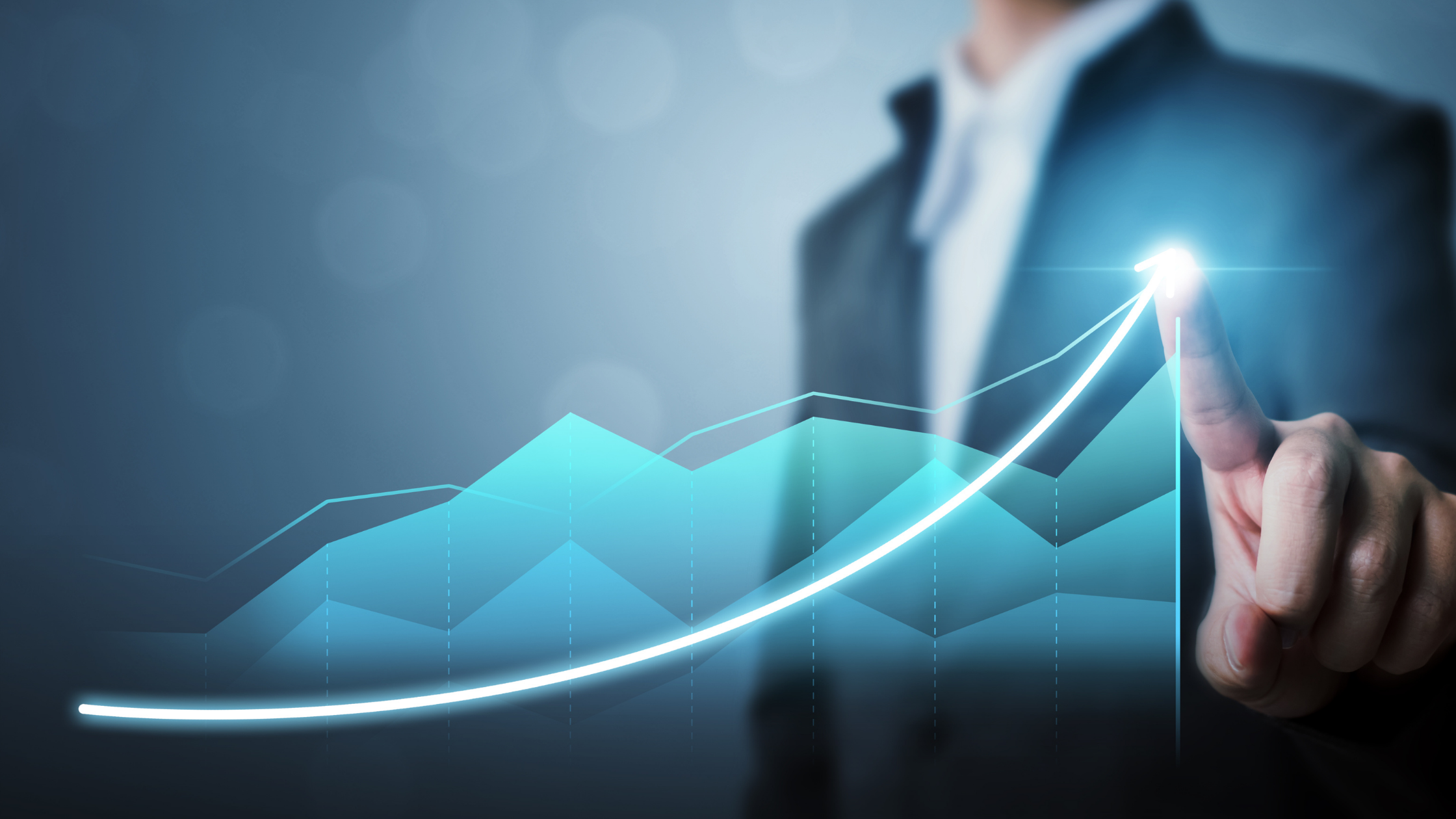 Investors only want to know two things…
1. Is this realistic?
2. Do you have the plan and the people to carry this to ROI?
‹#›
HOW to make it sticky
Make it portable
Easy to Remember
For a 10 year old
THE PITCH IS ONLY… TO GET ANOTHER MEETING
‹#›
Start with: the 3 SENTENCE PITCH
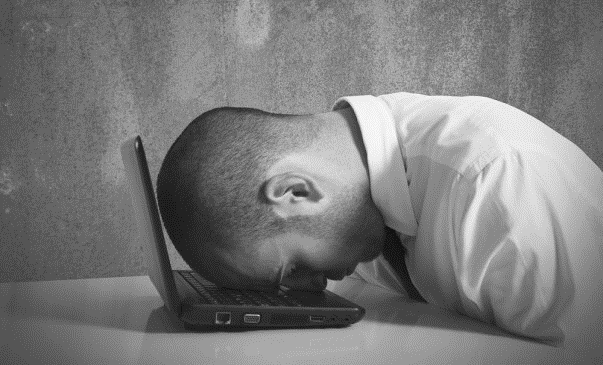 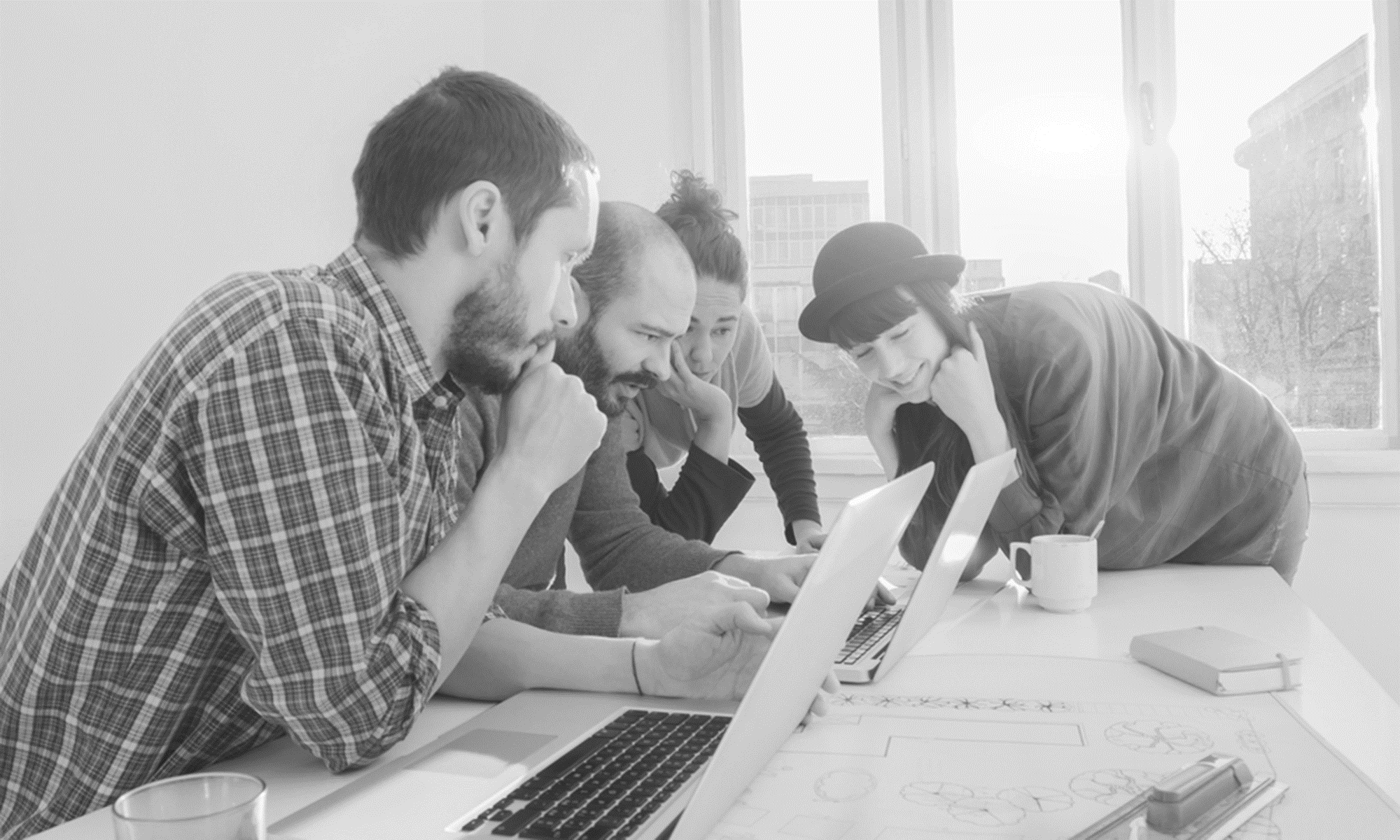 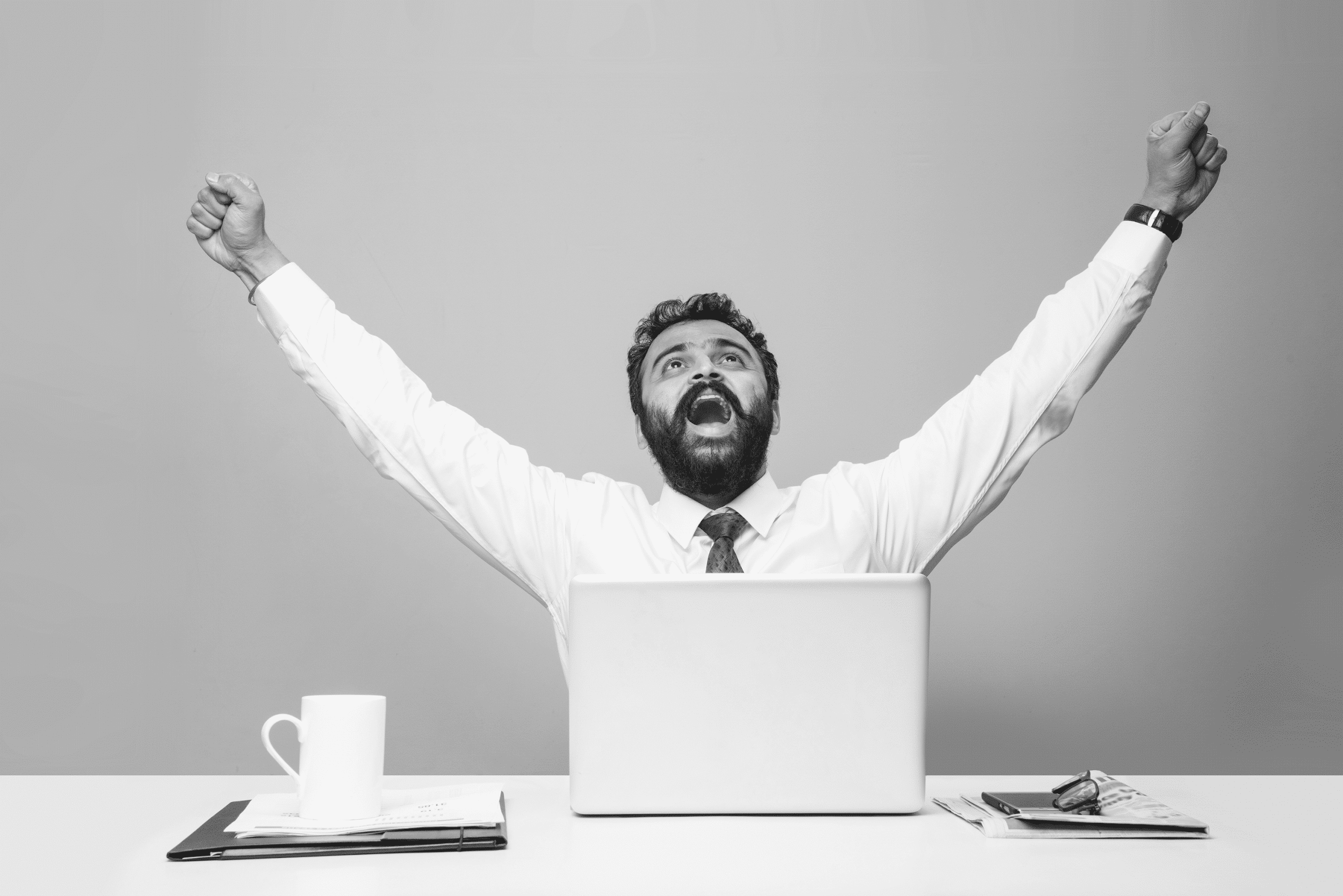 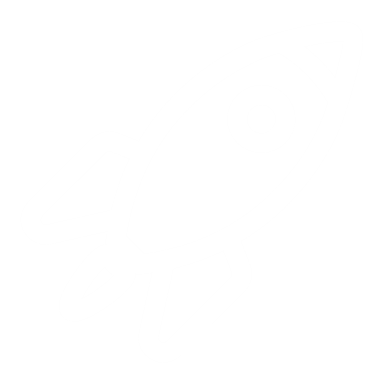 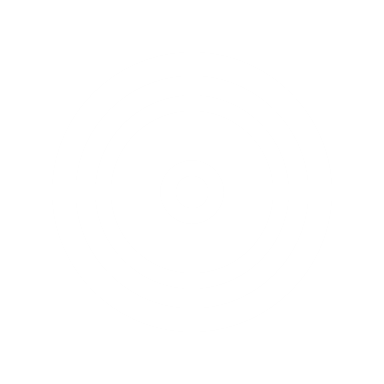 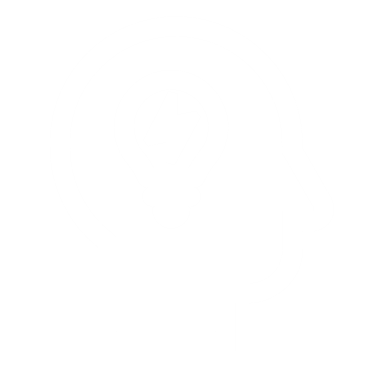 You know how…
We solve this by…
Imagine if…
Describe the problem in a way that everyone can relate to it – no jargon
Your solution. We do WHAT, for WHO, HOW (– or –)
We are the X of the Y
This creates the image of the better world when you deliver your solution
Pause, don’t “um”Leave whitespace
Stand still     -ish
A room of individuals (not a crowd)
DELIVERY TIPS – win @ presenting
Slow downHave fewer slides
Downward inflections – not questions
Take off your badge
Bring your passion“imagine if…”
InternalizeNOT Memorize
Game vsPractice
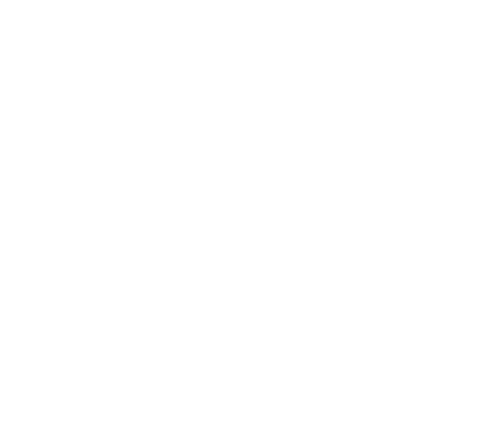 ‹#›
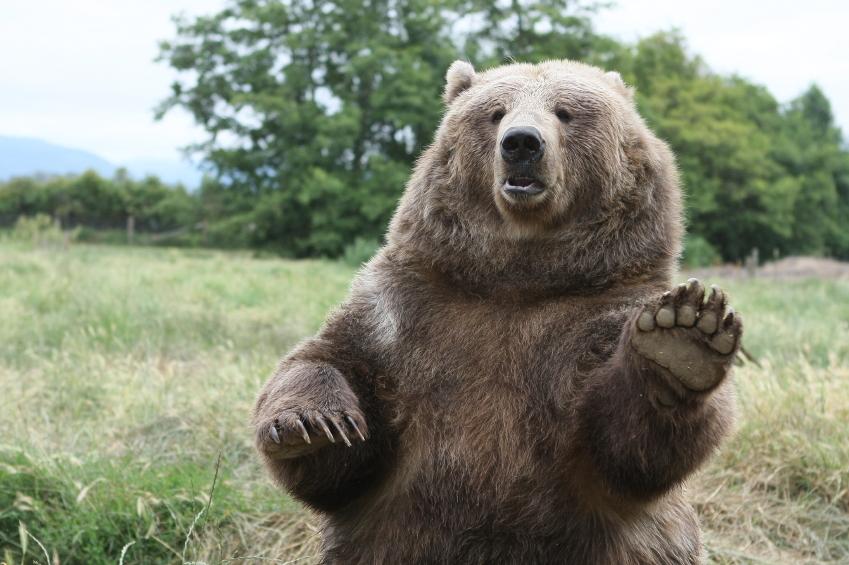 Sample slide with nice picture. And HIGHLIGHT
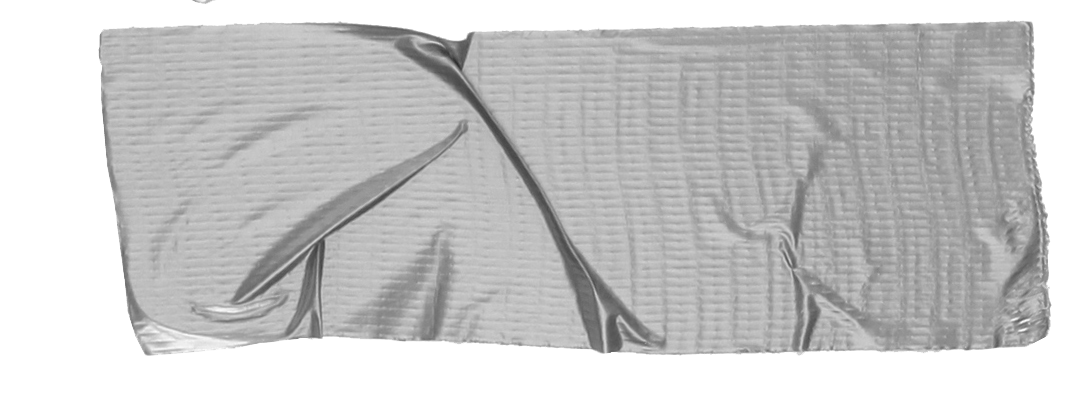 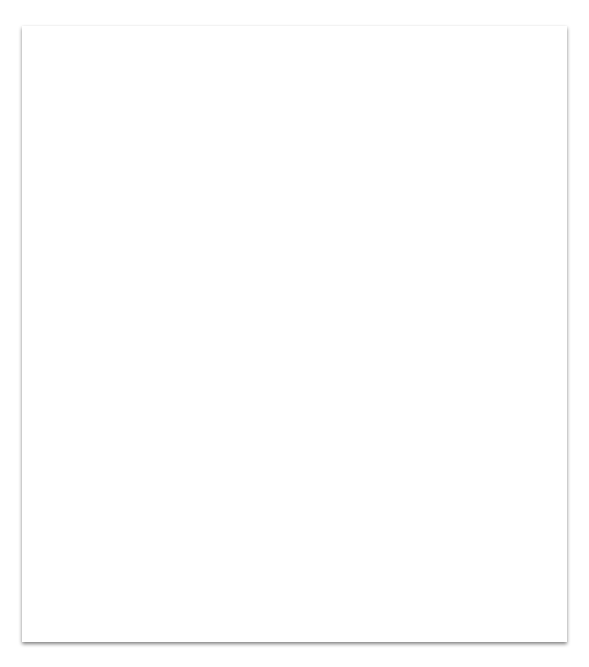 Tip
I can quickly see you grew and has simple numbers
Simple illustration of numbers
45
Customers
$1,500,000
Revenue
14
Customers
$500K
Revenue
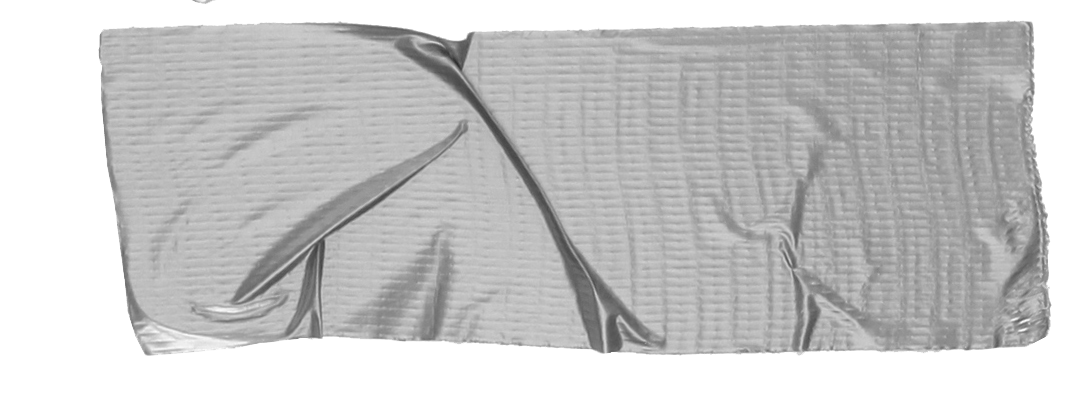 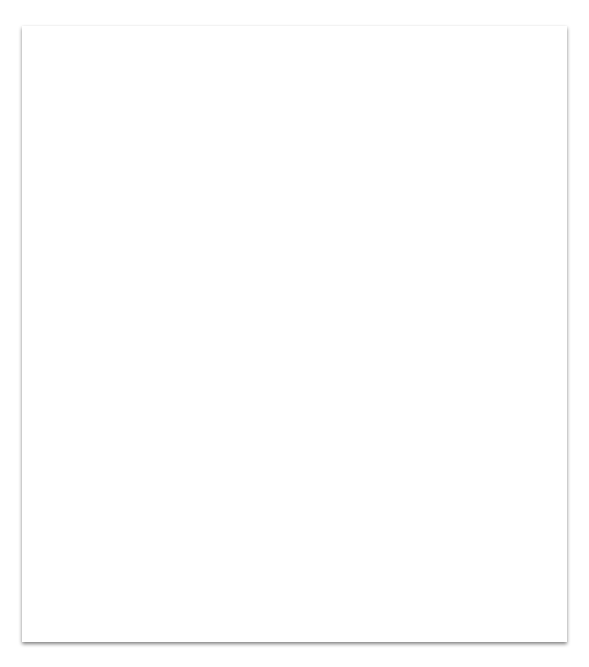 Tip
I need to be able to visualize more than understand.
If you feel compelled to show graph…
$2,500,000
$100,000
$500,000
2021
2022
2023
Milestones
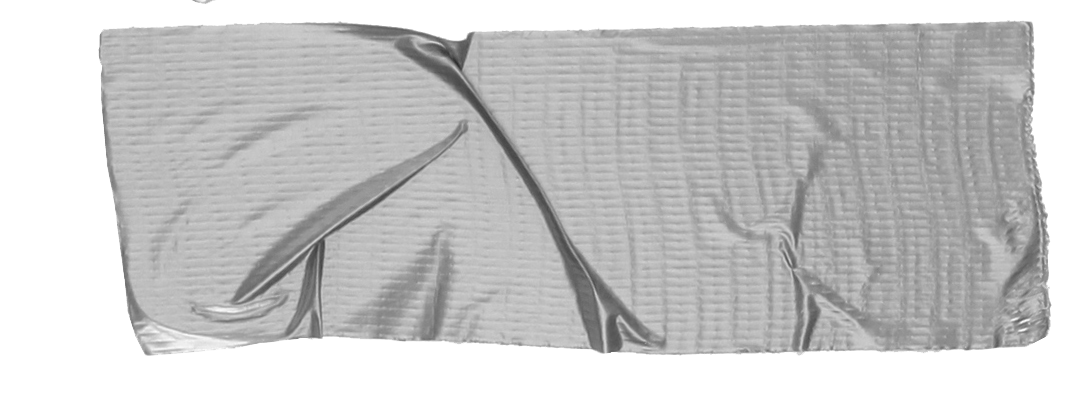 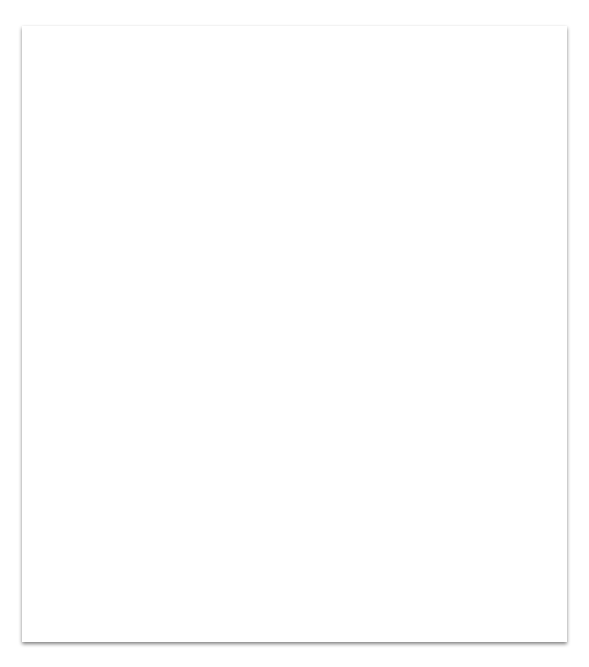 Tip
This brings up more questions. Also, too much text. Consume in seconds instead.
October 2014
October 2015
Translate web pages with Chrome extension
Translate text within an app
August 2015
November 2015
Translate conversations through your Android watch
Translate written text from English or German to Arabic with the click of a camera
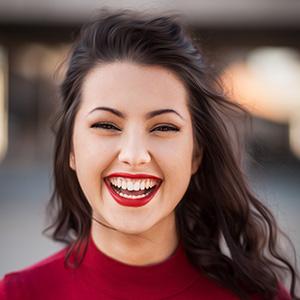 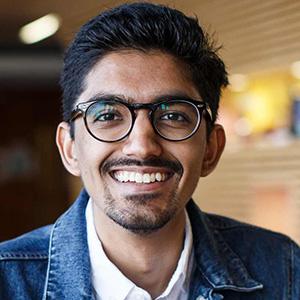 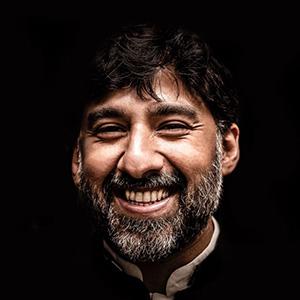 Francois
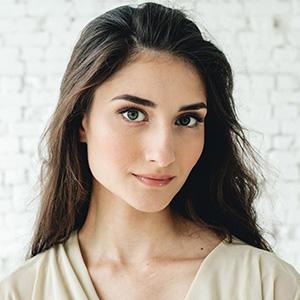 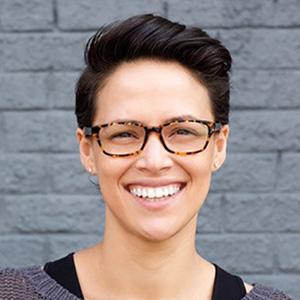 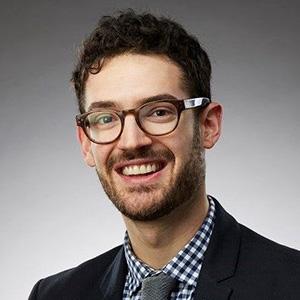 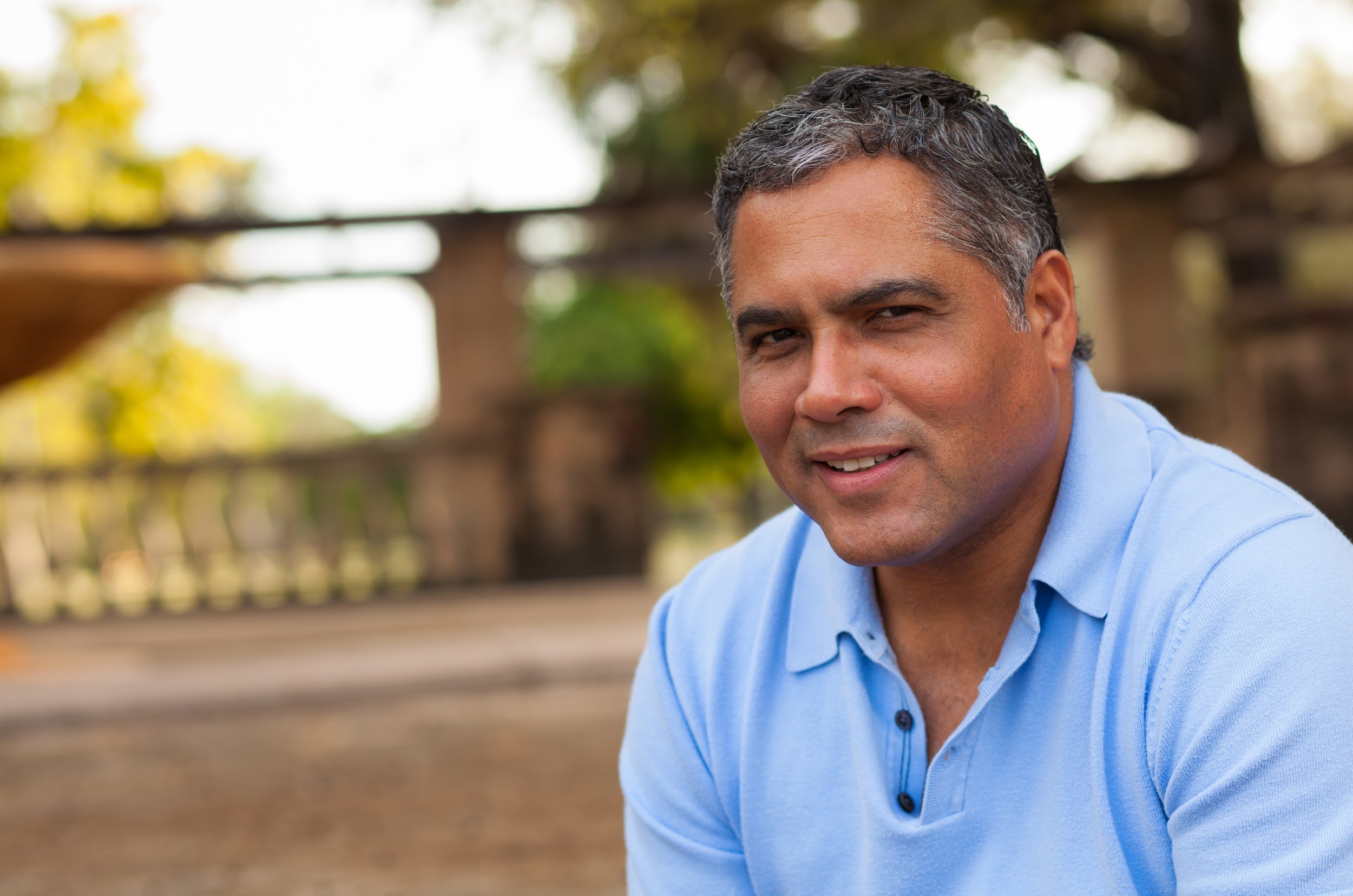 Solo FOUNDER page
Make it quick and clear
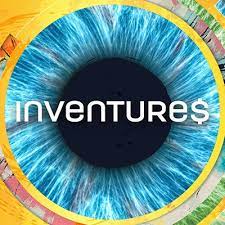 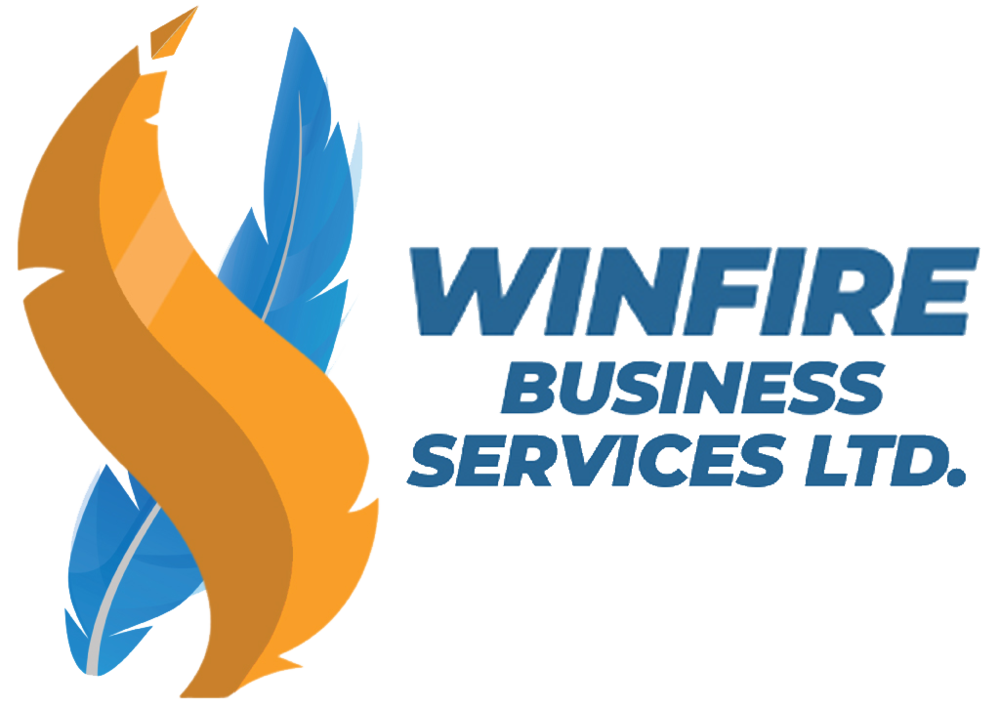 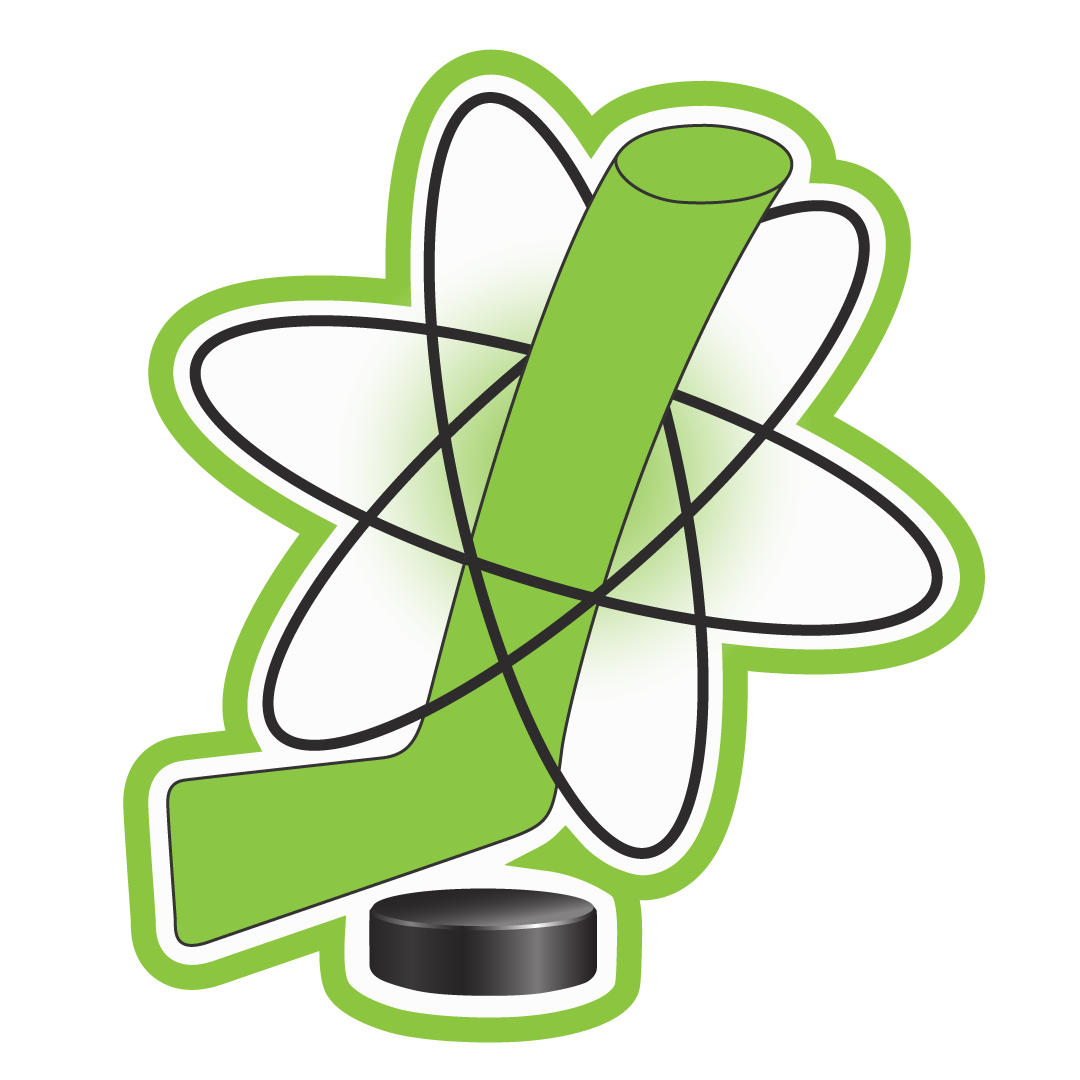 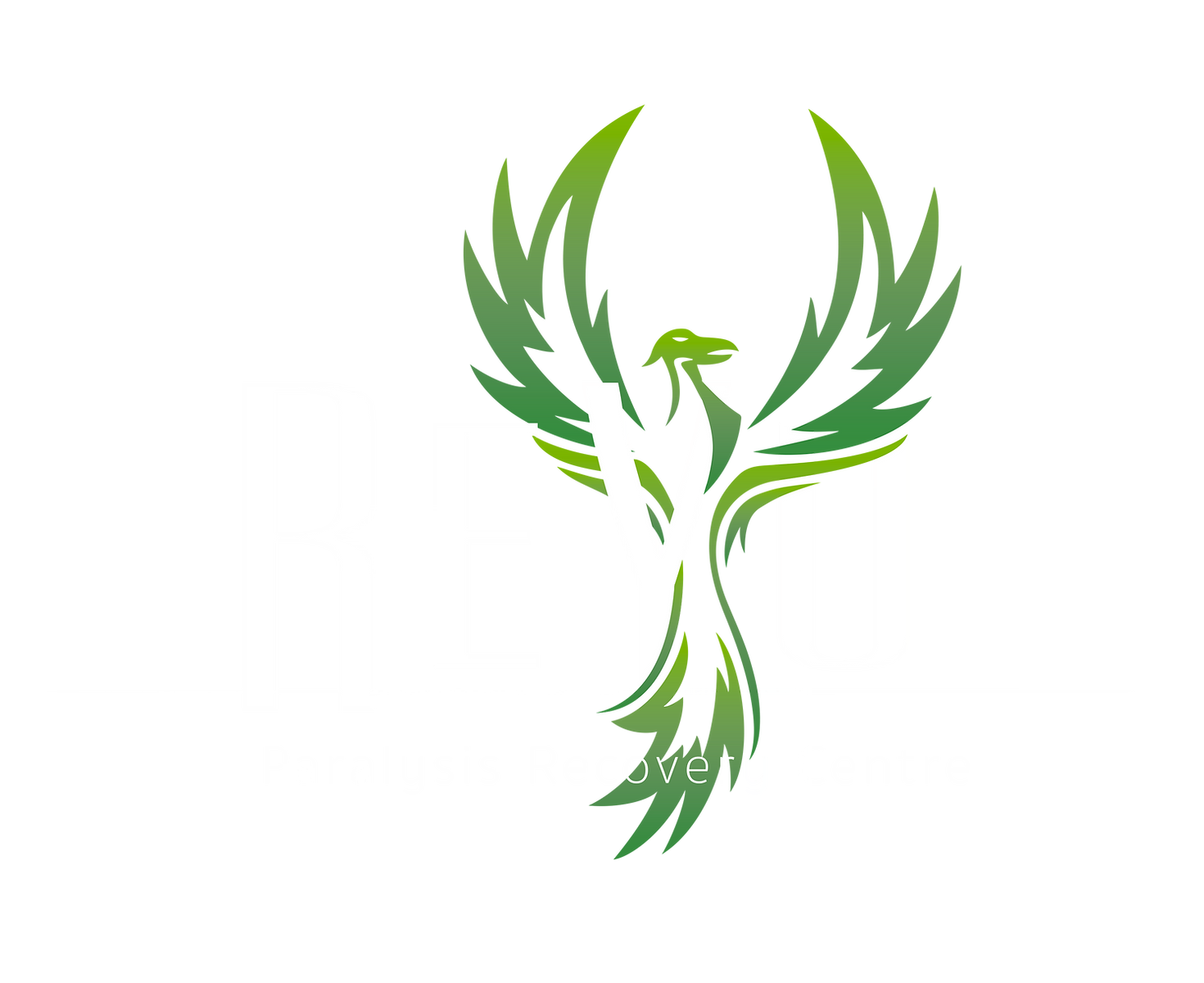 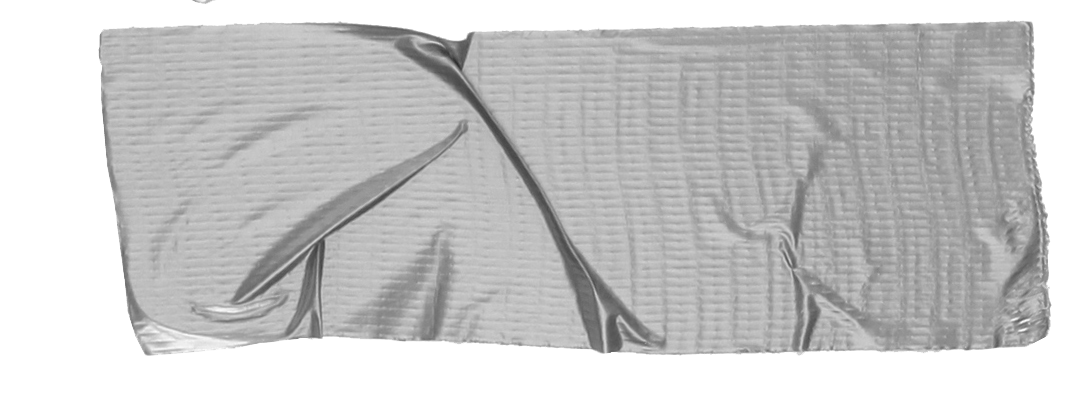 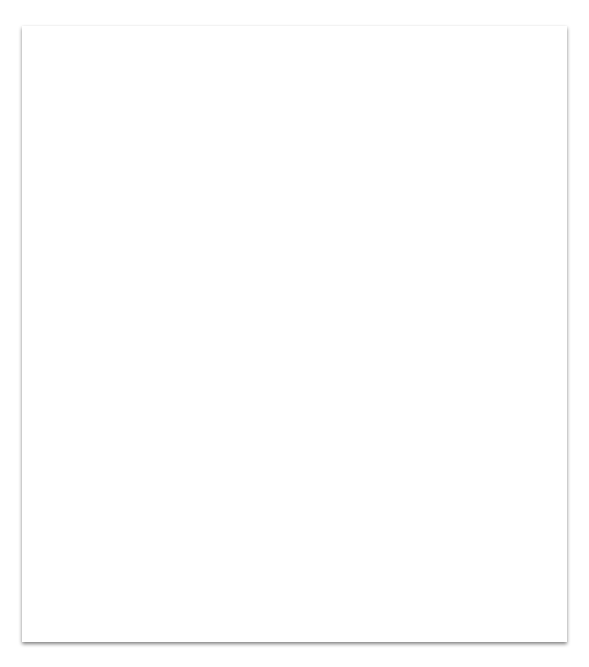 Tip
Careful…
If they’re reading the slide, they’re not paying attention to you!
What people are saying
My favourite new app
Wendy Writer, CA
How is this good?
Ronny Reader, NYC
I don’t know what I’m supposed to write… good I guess? 
Abby Author, NYC
Quotes for illustration purposes only
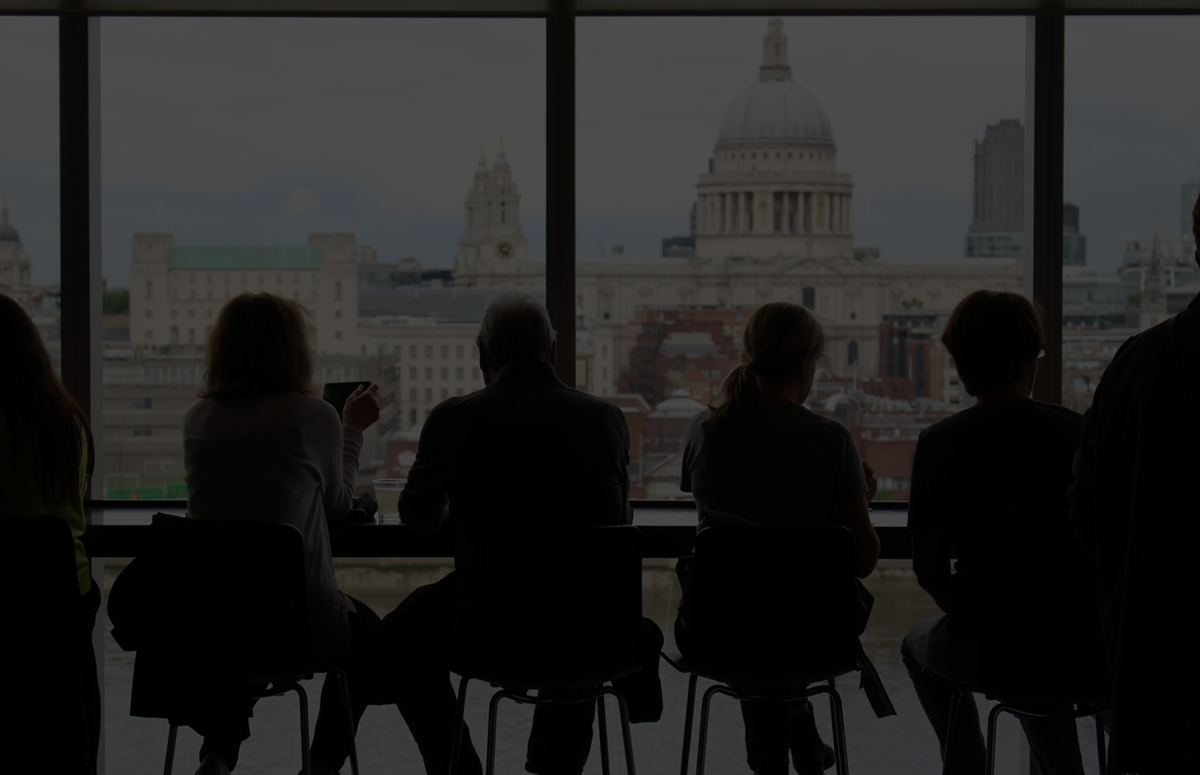 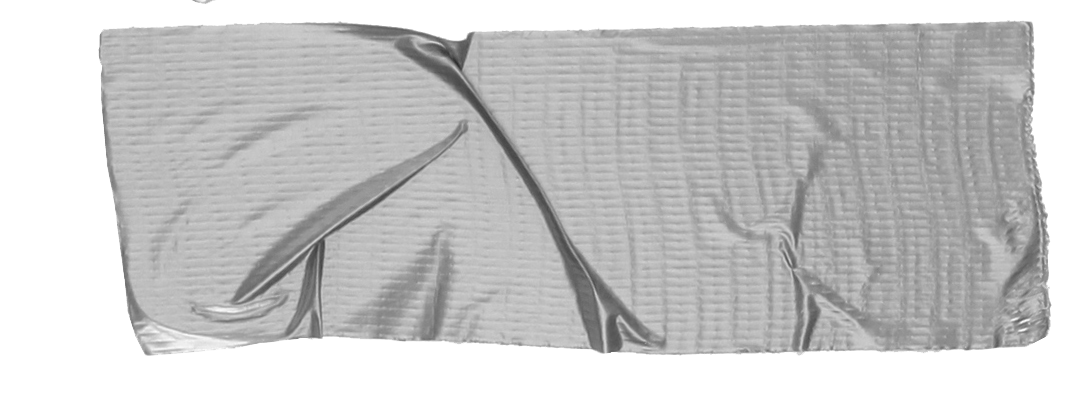 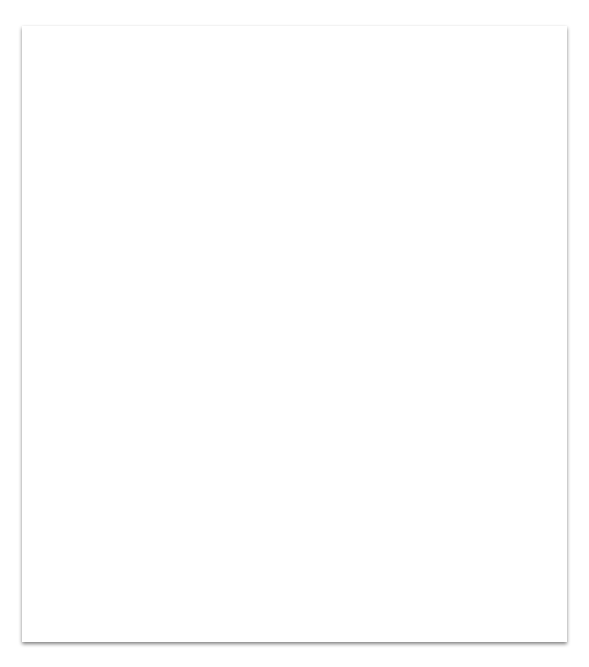 Tip
Big statements like this don’t need punctuation. Choose background well
Big Bold Statement designed to get their Attention.
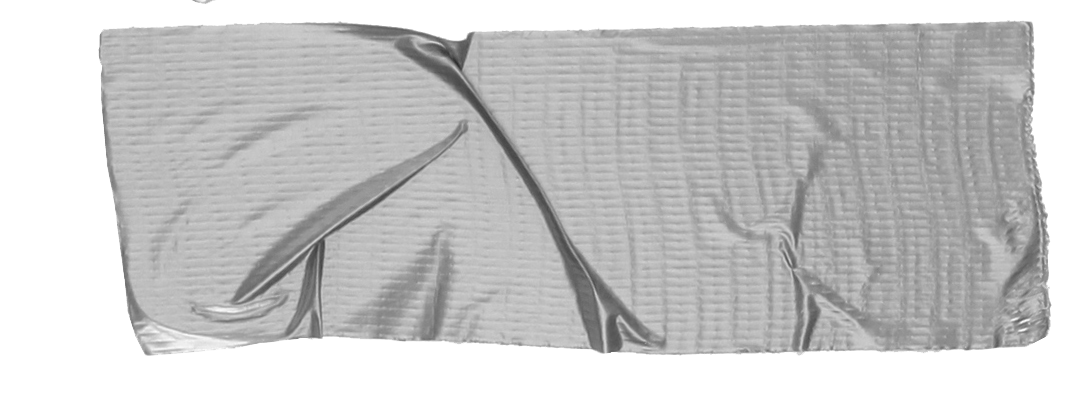 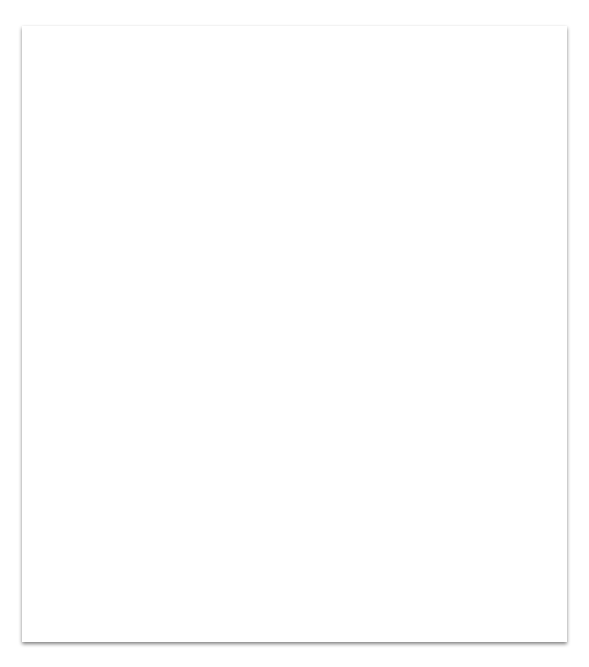 Tip
This can stand out more without the background image.
Quick intro line
something with a callout in the middle
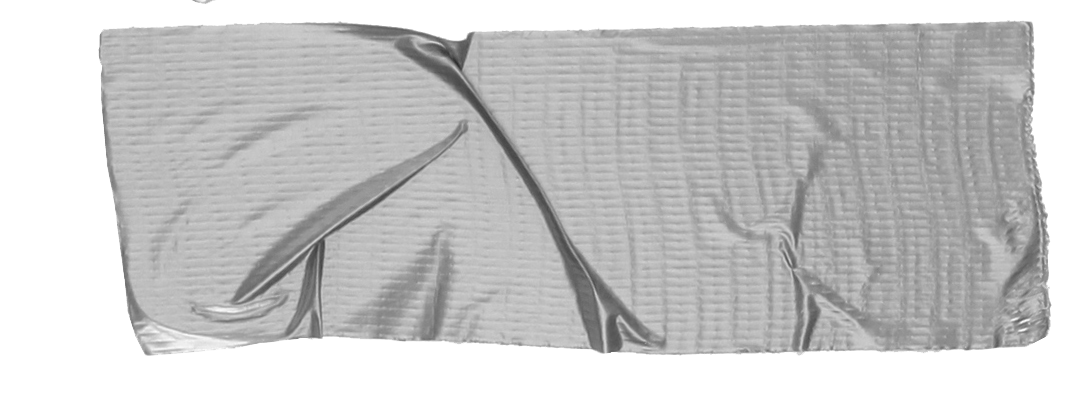 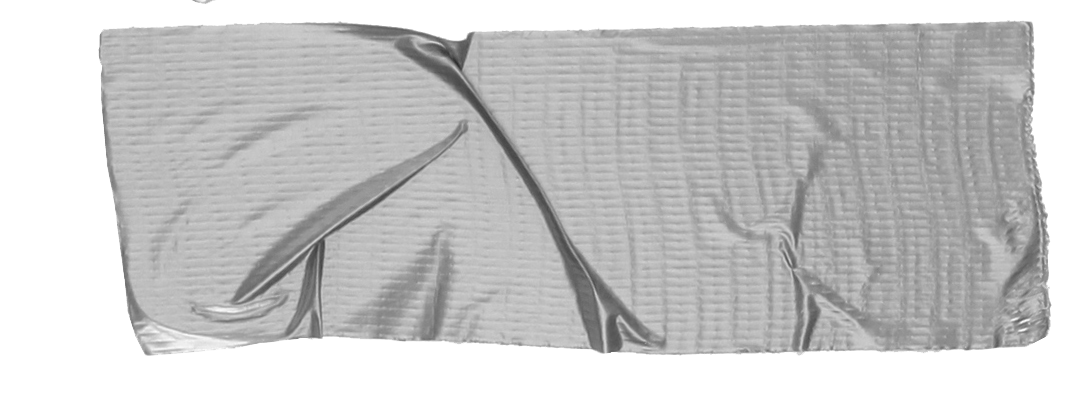 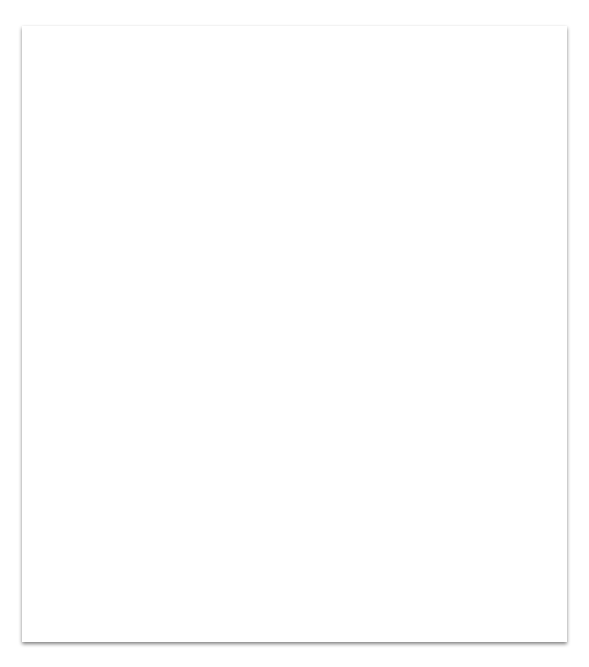 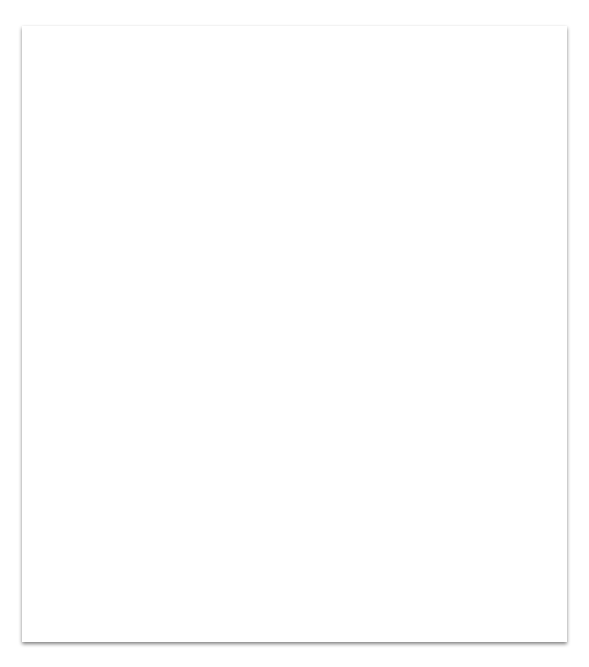 Contact Info
Tip
An email like cooldudette7288@yahoo.com isn’t a professional or memorable email.
The rest…
All the slides after this are just ideas and pieces that could be used for your presentation.
Make sure it’s clear and memorable.
What’s the ONE THING you want them to remember about your traction?
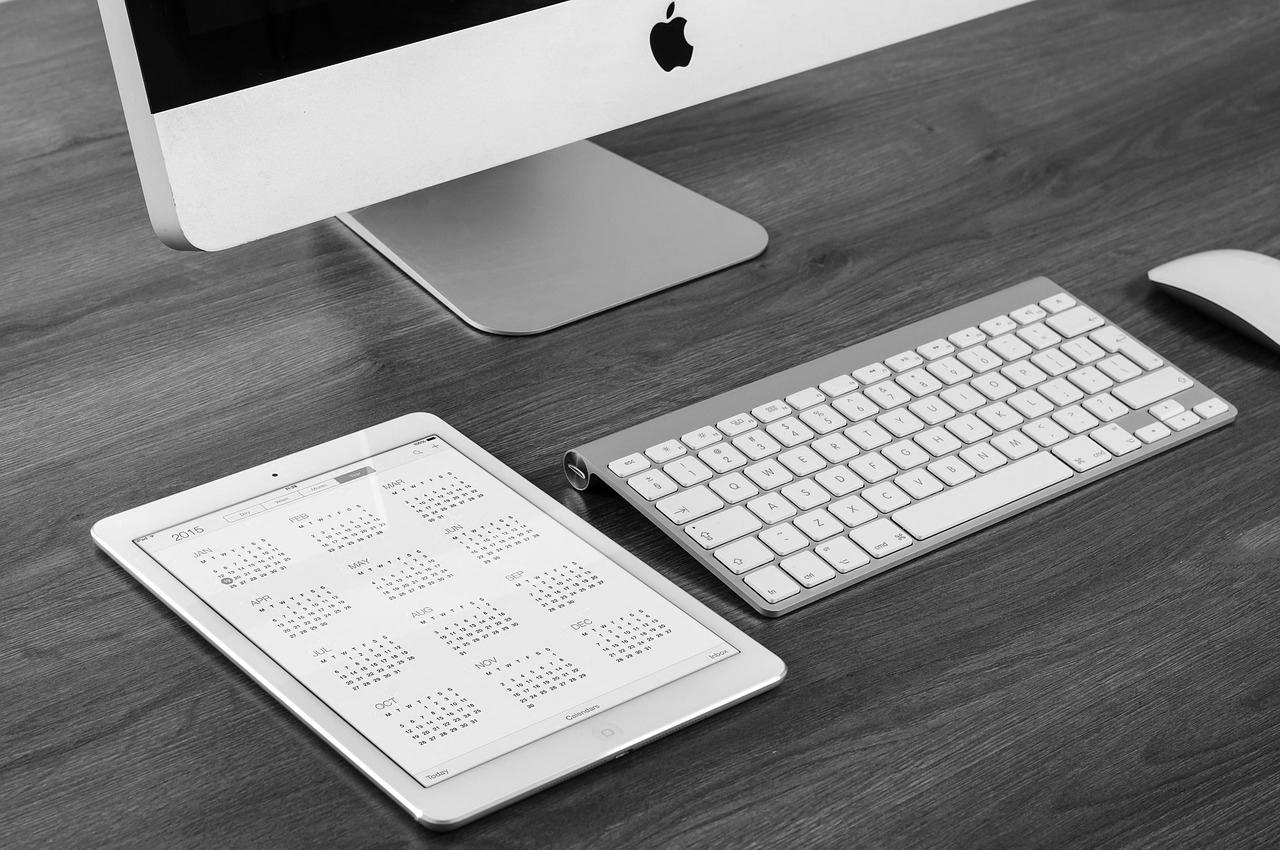 Your
Solution
Think: We do WHAT for WHO, HOW
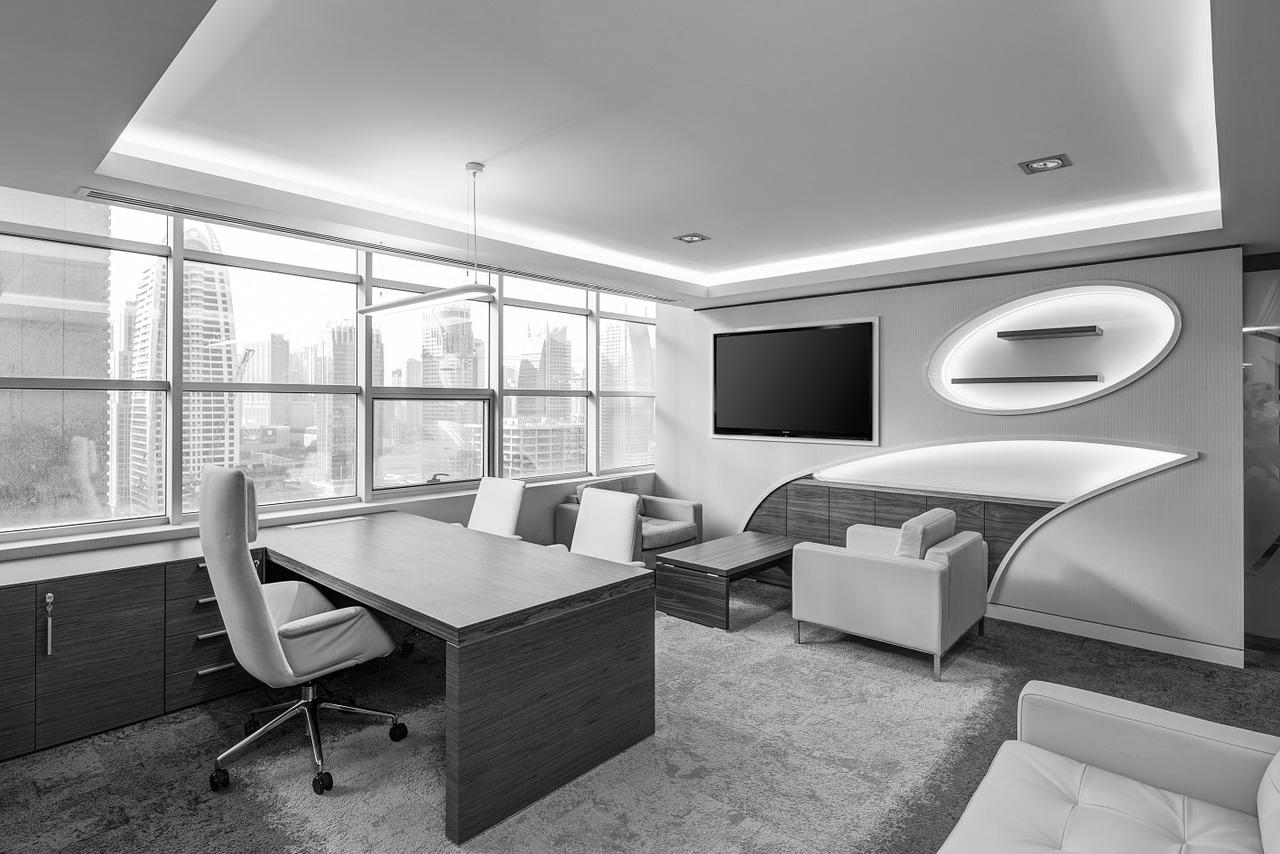 Or, you can say “we are the x of the y” 
The uber of organ transplants
The AirBnB of saunas
The Google of clothing
‹#›
[Speaker Notes: https://pixabay.com/en/office-sitting-room-executive-730681/
https://pixabay.com/en/imac-ipad-computer-tablet-mobile-605421/]
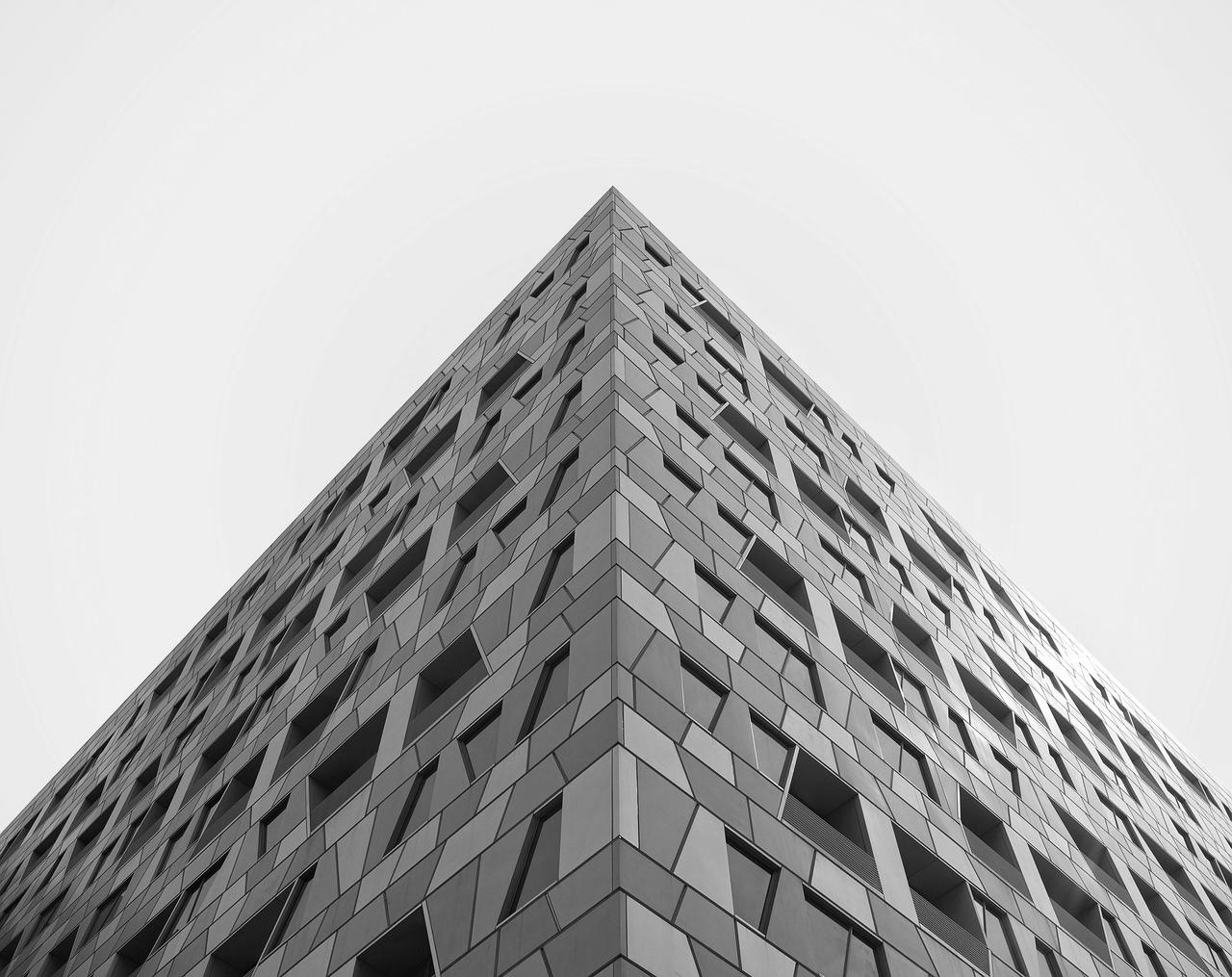 An example of THREE picture slides
Only keep to 10 or so words per page if possible
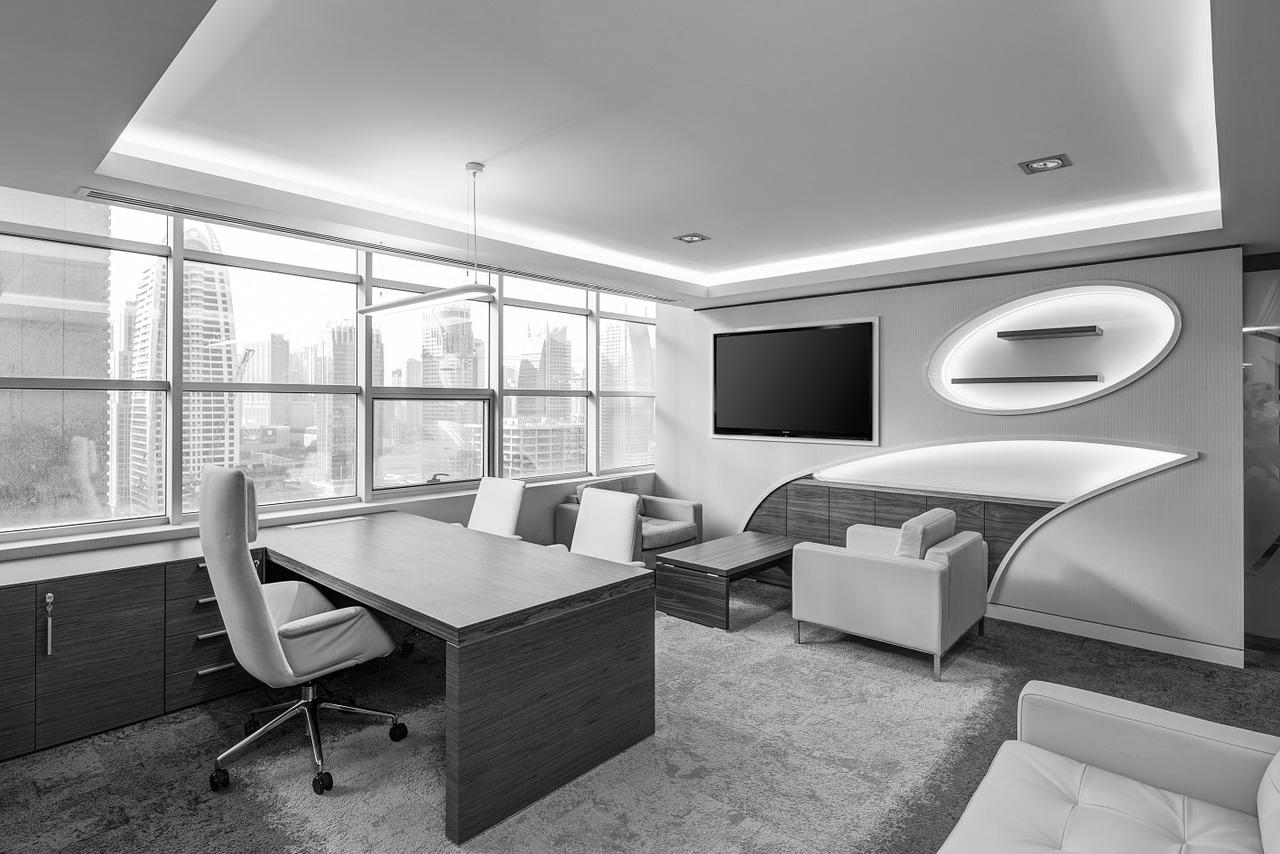 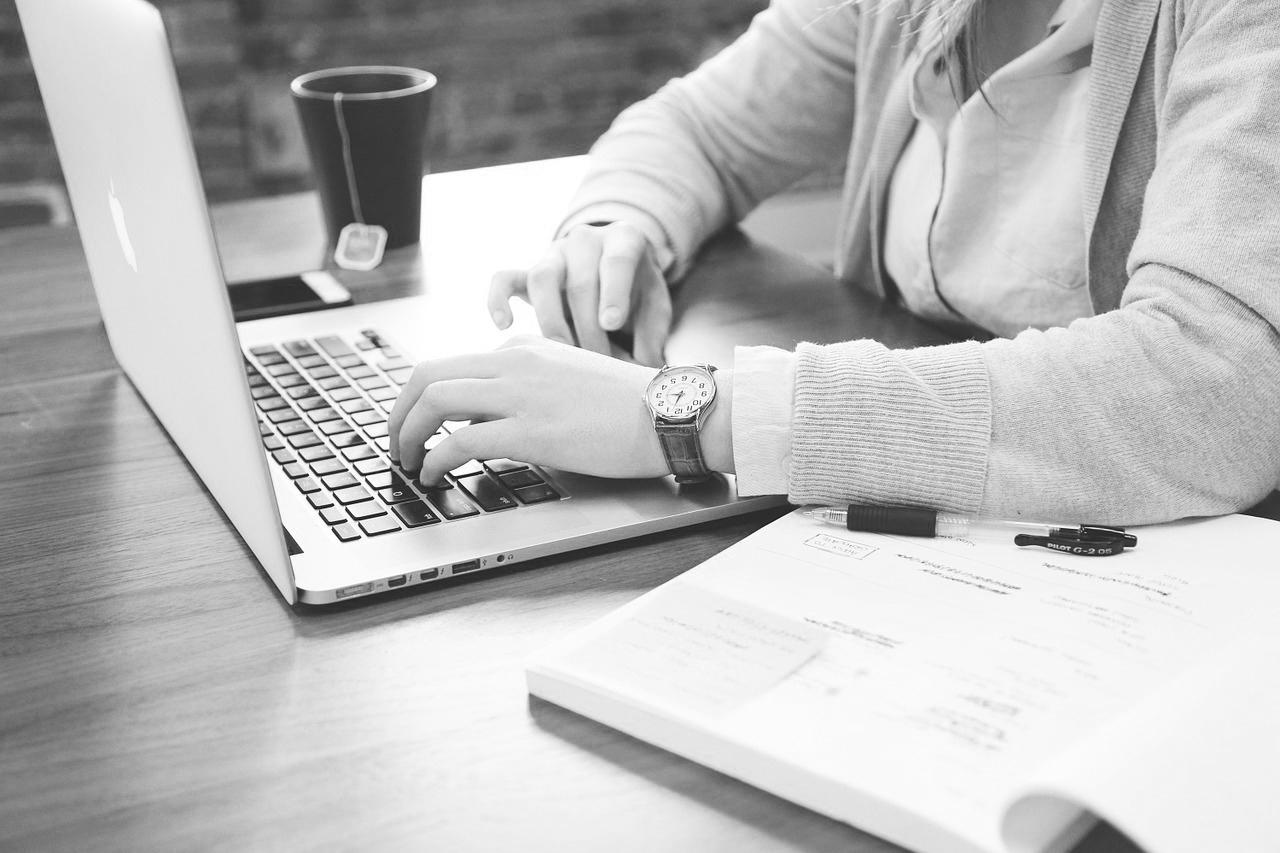 ‹#›
[Speaker Notes: https://pixabay.com/en/student-typing-keyboard-text-woman-849825/
https://pixabay.com/en/architecture-building-business-city-1868016/
https://pixabay.com/en/office-sitting-room-executive-730681/]
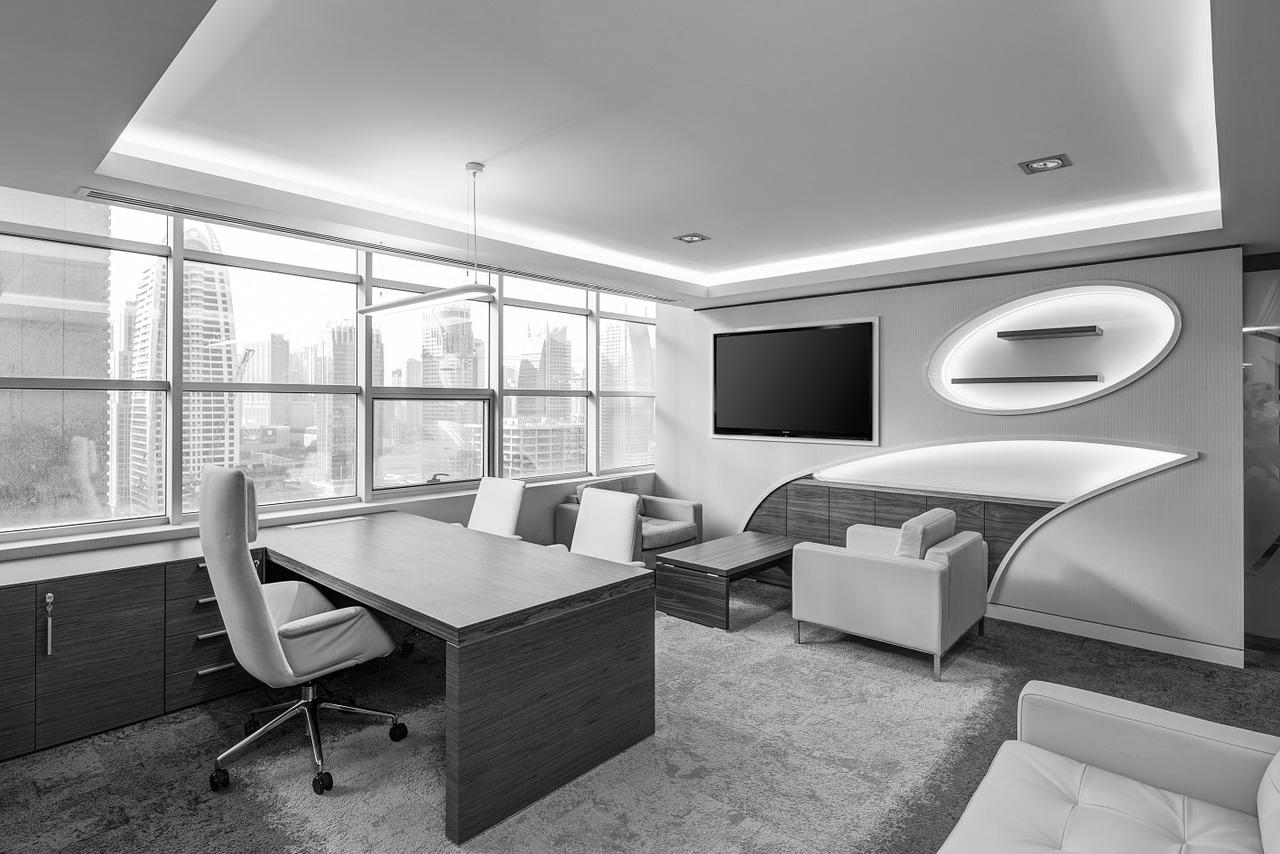 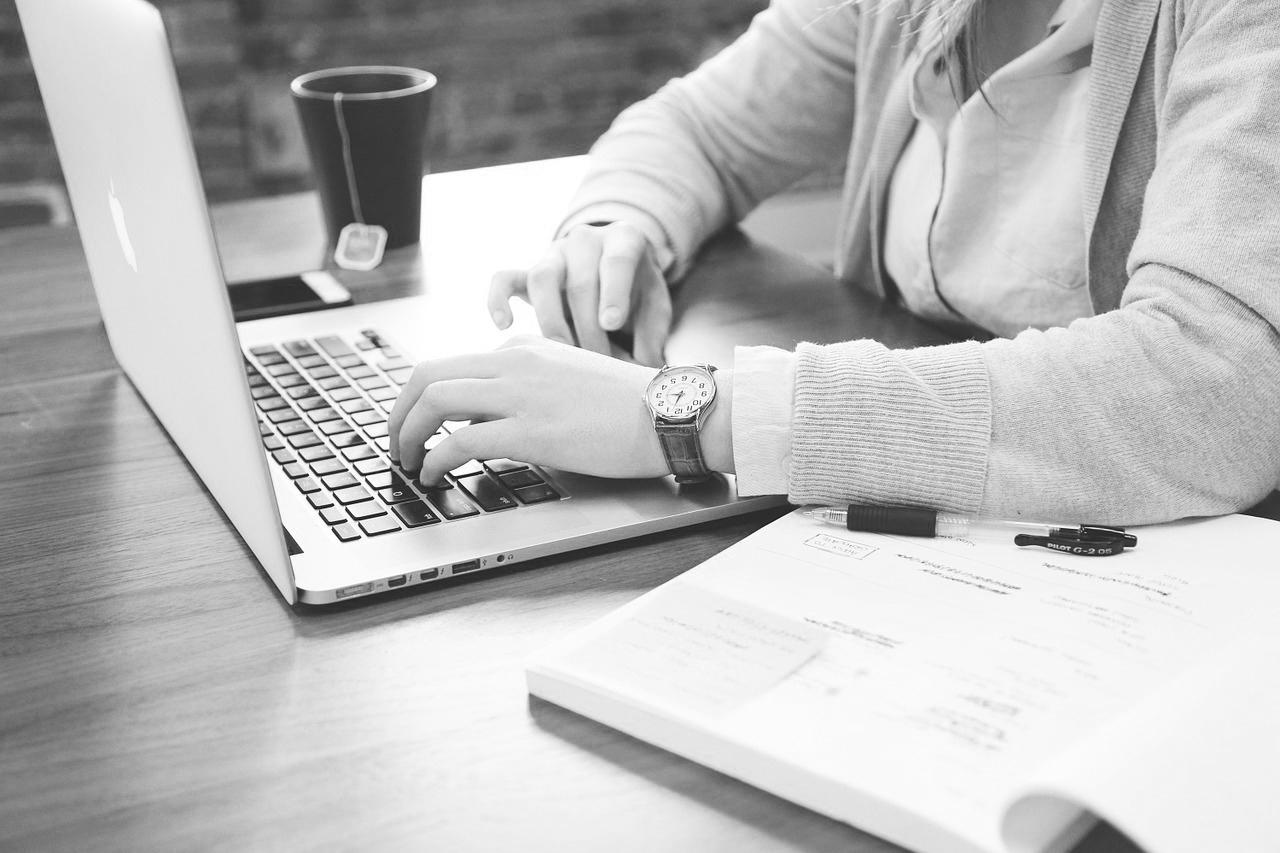 Sample layouts of FOUR picture slides
Pick images that convey your idea… not just interesting images. If they don’t have something to do with the concept you are portraying, you will confuse people. Avoid clichés like stacks of coins or growing plants etc.
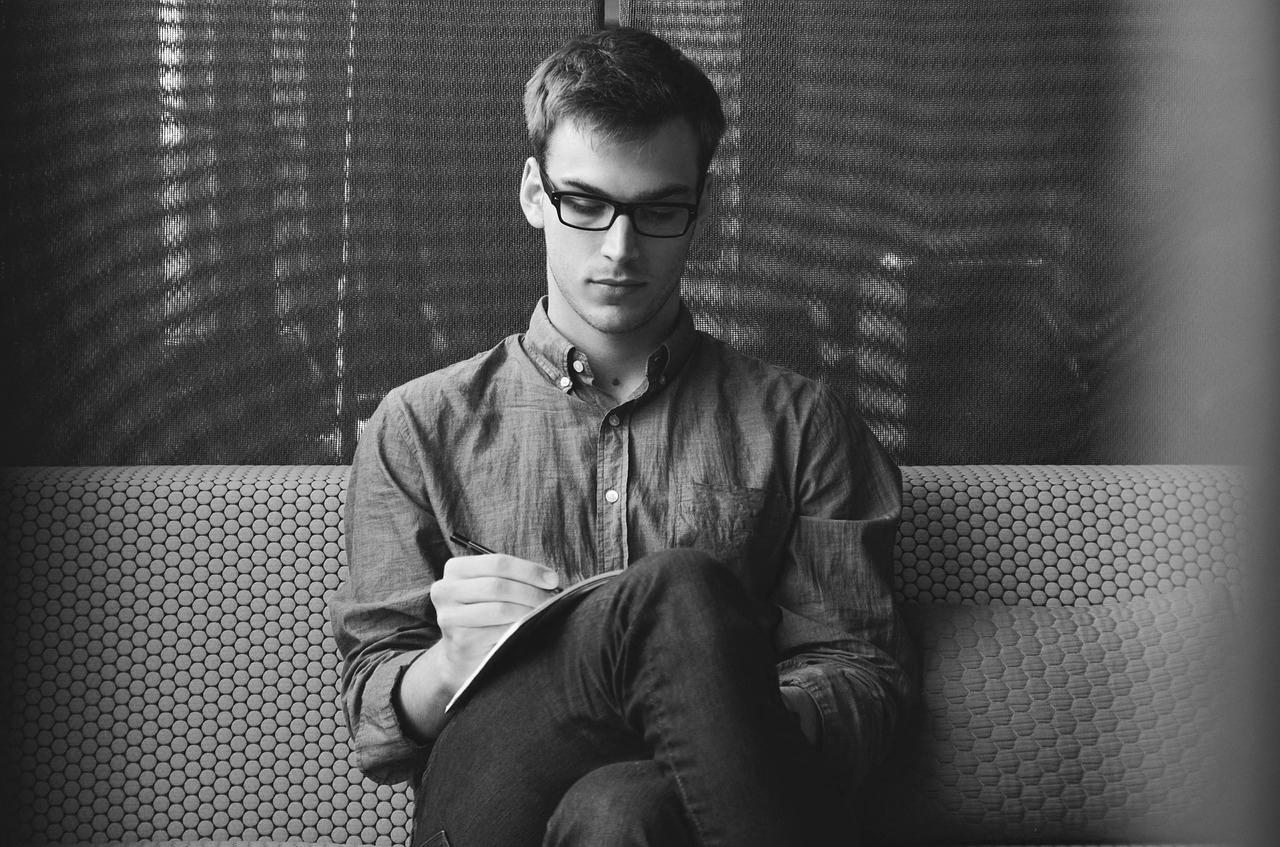 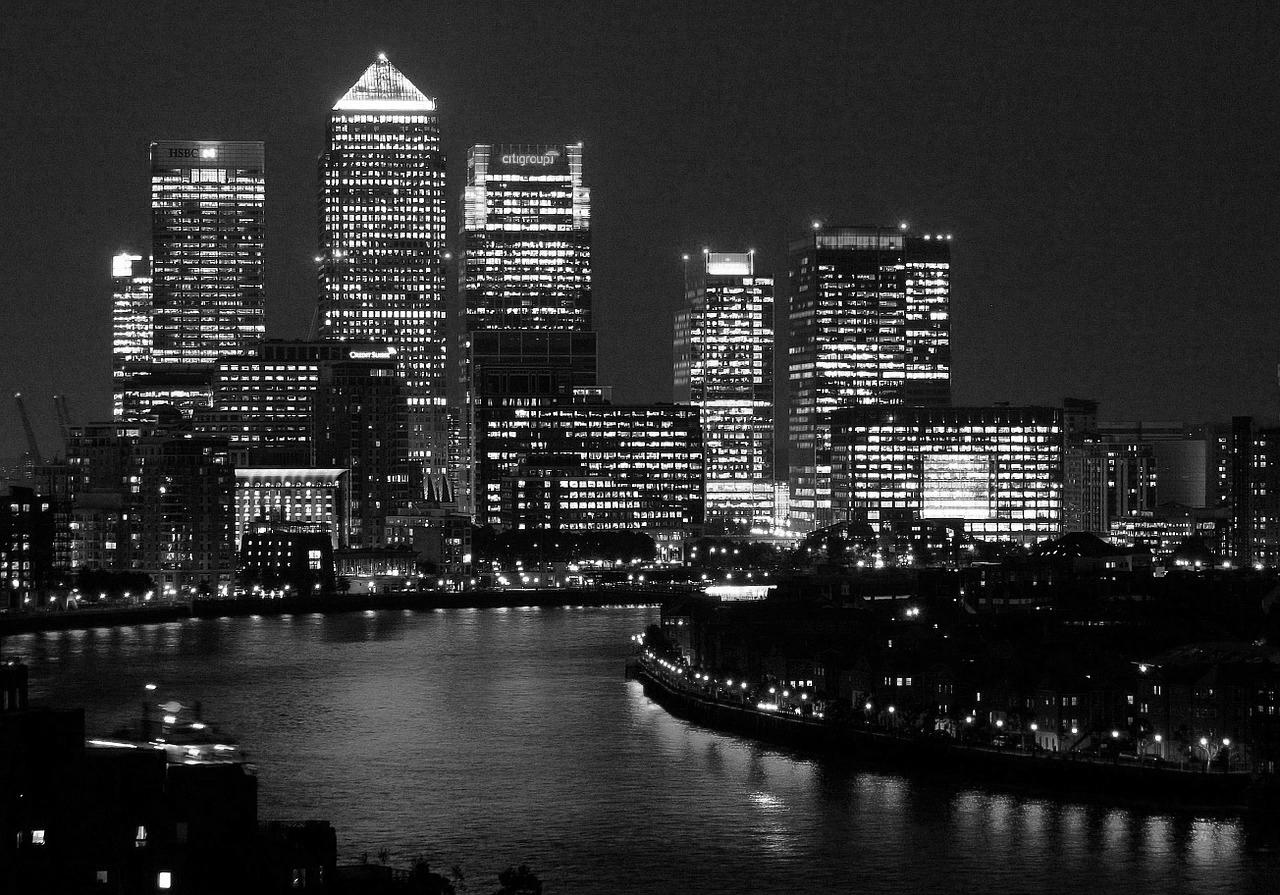 ‹#›
[Speaker Notes: https://pixabay.com/en/student-typing-keyboard-text-woman-849825/
https://pixabay.com/en/architecture-building-business-city-1868016/
https://pixabay.com/en/office-sitting-room-executive-730681/
https://pixabay.com/en/entrepreneur-startup-start-up-man-593358/]
Consider who your 
CUSTOMER is and present…
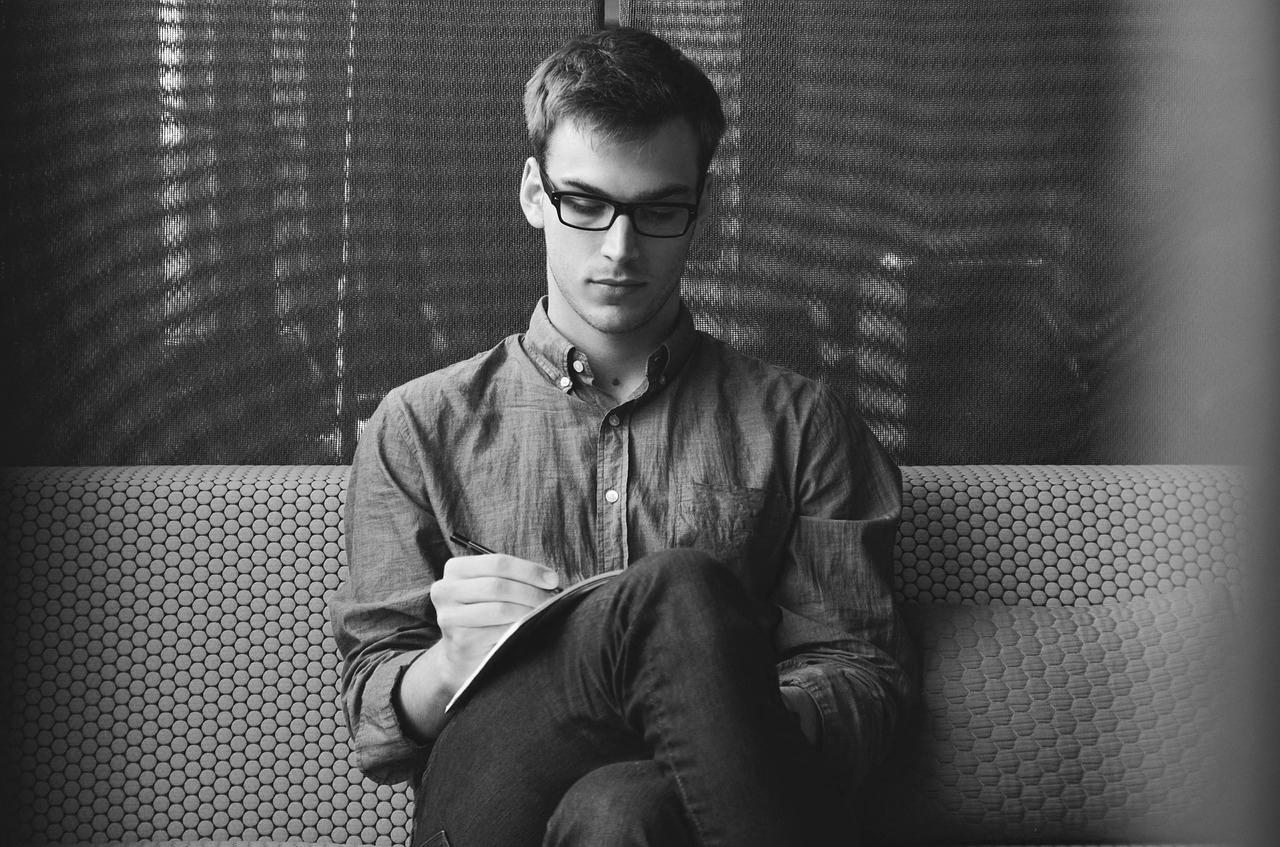 What is the JOB TO BE DONE?
What is their STRUGGLING MOMENT?
Their Pains
Their Gains
What they see, think, hear, say
Who are they (not just demographics… their choices, their mindset)
Create the avatar/persona. Name them, describe them.
‹#›
[Speaker Notes: https://pixabay.com/en/entrepreneur-startup-start-up-man-593358/]
Consider how your customerBUYS from you and present…
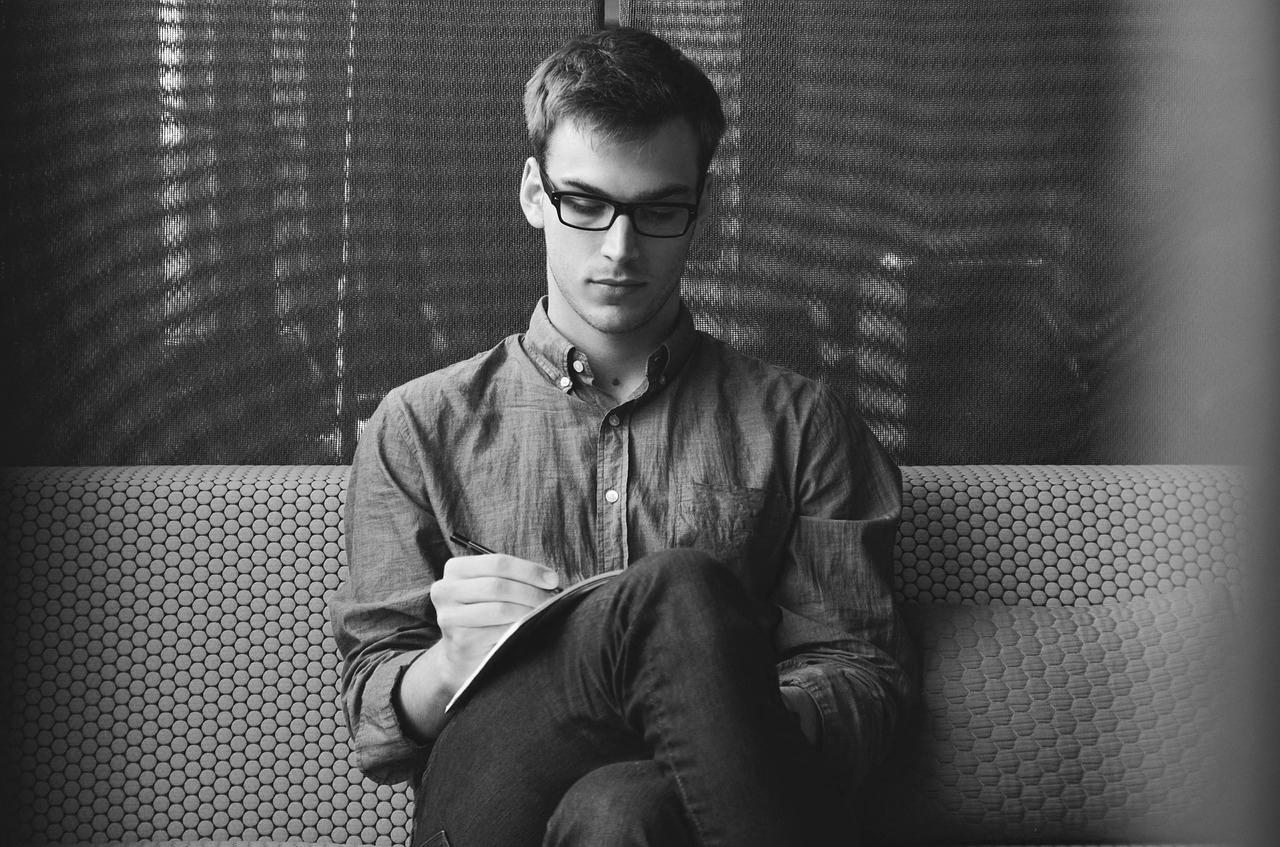 How do they find you?
How do they buy from you?
What do they need to make the decision?
What sort of process does it take, samples, freemium, etc
When do they convert from CURIOUS to ENGAGED to buy
How might they DATE you, vs MARRYING you immediately?
‹#›
[Speaker Notes: https://pixabay.com/en/entrepreneur-startup-start-up-man-593358/]
Another Example Slide… two PARAGRAPHS
NEVER USE THIS MUCH TEXT ON A SLIDE.

Someone said once: “your smallest font should be no less than half the age of the oldest person in the room.” So, 60 = 30pt min.

If you want to add appendices after the closing slide, that’s a great way to answer questions. It shows you thought about what they would ask and have a prepared slide to answer.
Lorem Ipsum is simply dummy text of the printing and typesetting industry. Lorem Ipsum has been the industry's standard dummy text ever since the 1500s, when an unknown printer took a galley of type and scrambled it to make a type specimen book.  

It was popularised in the 1960s with the release of Letraset sheets containing Lorem Ipsum passages, and more recently with desktop publishing software like Aldus PageMaker including versions of Lorem Ipsum.
‹#›
Competitive Quadrant (or the like)
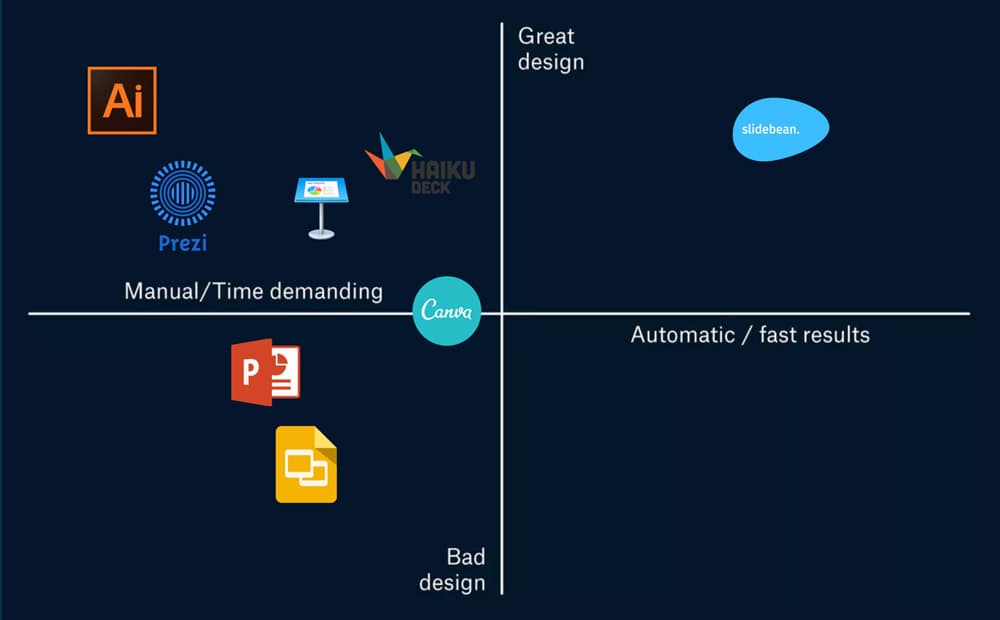 ‹#›
[Speaker Notes: https://pixabay.com/en/entrepreneur-startup-start-up-man-593358/]
OUR SERVICES
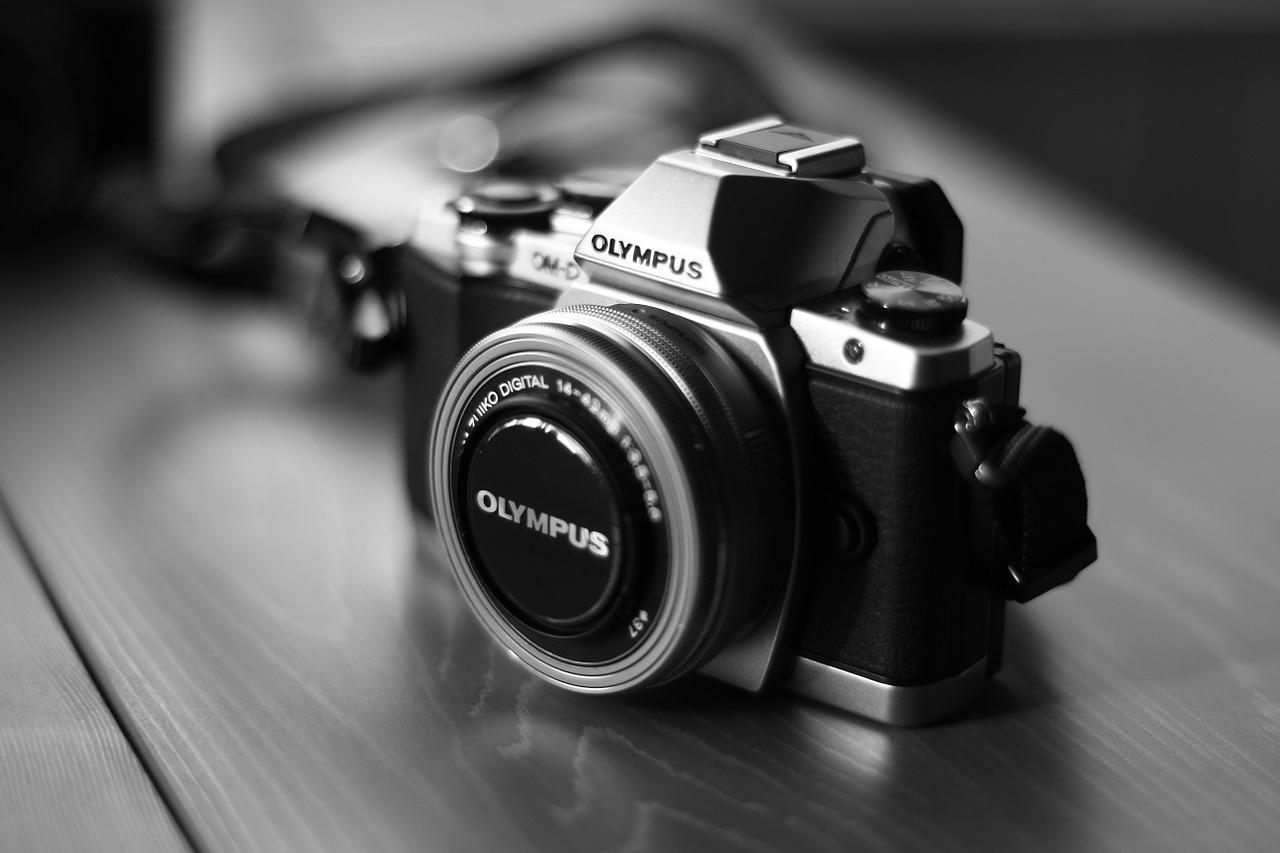 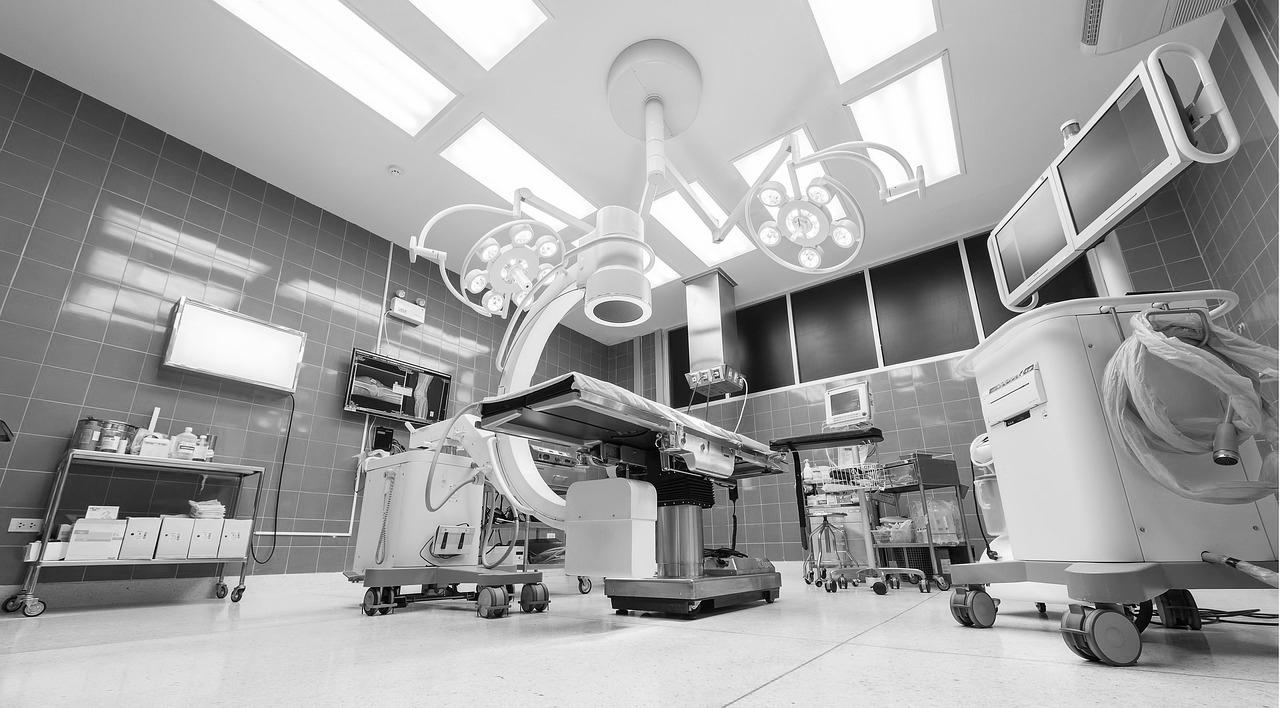 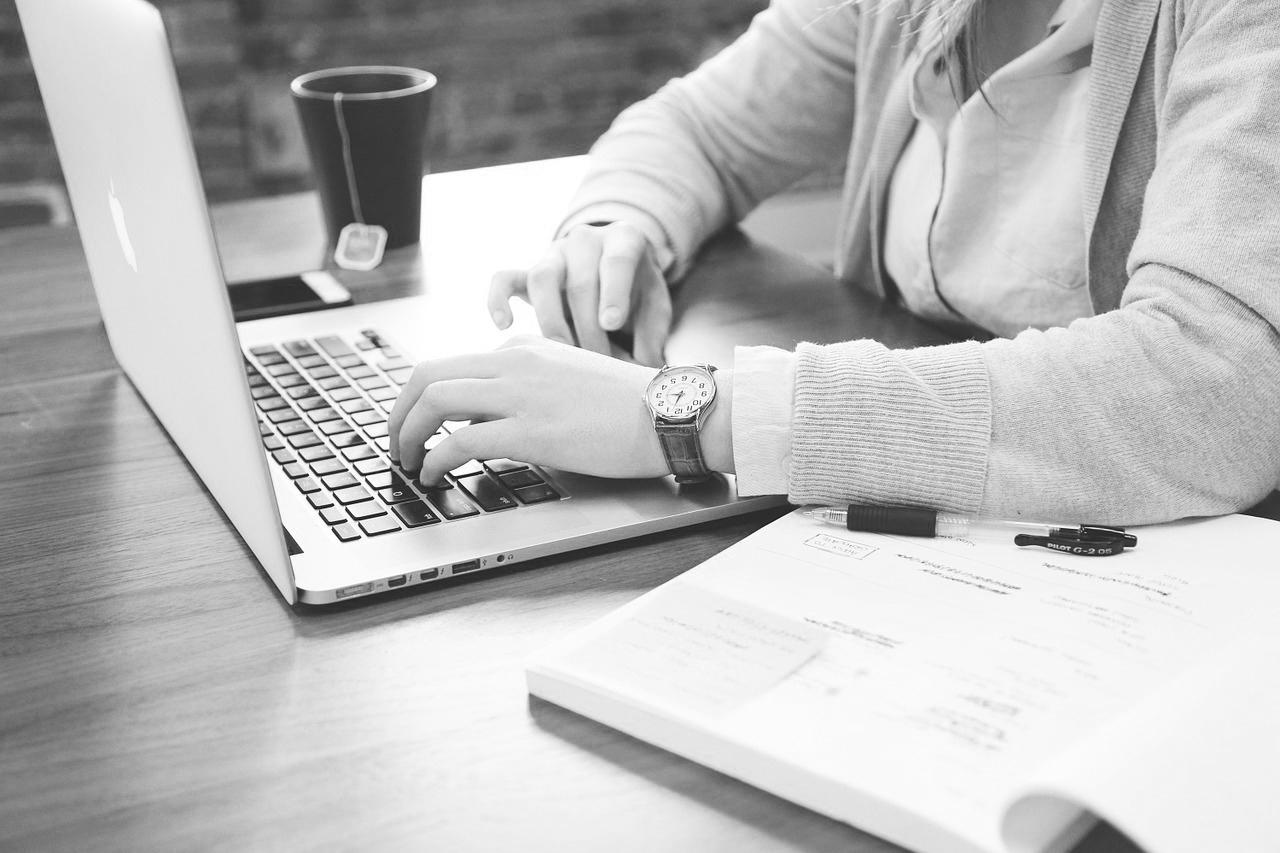 Service 1
Service 2
Service 3
Lorem Ipsum is simply dummy text of the printing and typesetting industry. Lorem Ipsum has been the industry's standard dummy text ever since the 1500s,
Lorem Ipsum is simply dummy text of the printing and typesetting industry. Lorem Ipsum has been the industry's standard dummy text ever since the 1500s,
Lorem Ipsum is simply dummy text of the printing and typesetting industry. Lorem Ipsum has been the industry's standard dummy text ever since the 1500s,
‹#›
[Speaker Notes: https://pixabay.com/en/camera-olympus-digital-camera-541213/
https://pixabay.com/en/the-device-hospital-surgery-1822457/
https://pixabay.com/en/student-typing-keyboard-text-woman-849825/]
OUR SERVICES
Service 1
Service 2
Service 3
Service 4
Lorem Ipsum is simply dummy text of the printing and typesetting industry.
Lorem Ipsum is simply dummy text of the printing and typesetting industry.
Lorem Ipsum is simply dummy text of the printing and typesetting industry.
Lorem Ipsum is simply dummy text of the printing and typesetting industry.
‹#›
DESKTOP 
MOCKUP
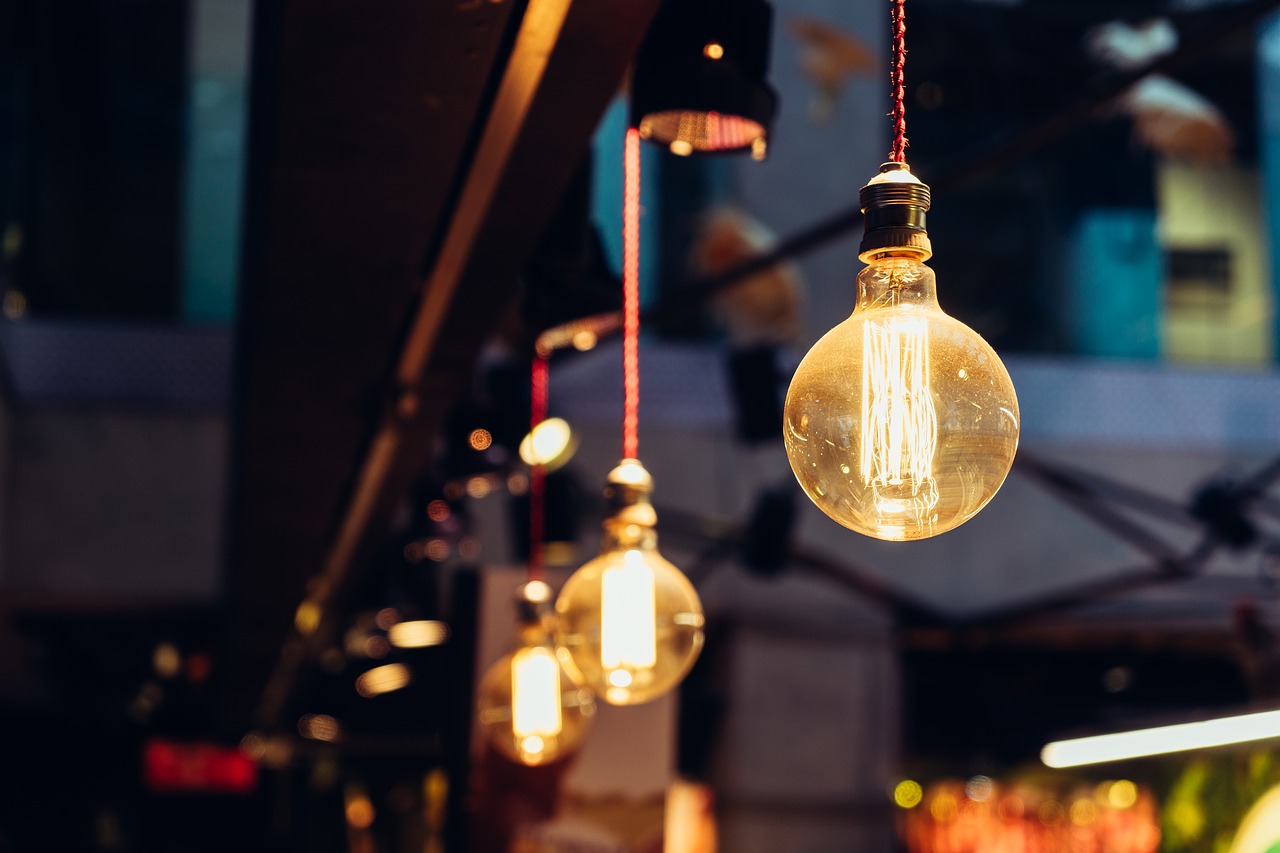 Lorem Ipsum is simply dummy text of the printing and typesetting industry. Lorem Ipsum has been the industry's standard dummy text ever since the 1500s, when an unknown printer took a galley of type and scrambled it to make a type specimen book.
This is a sample text.
This is a sample text.
This is a sample text.
‹#›
[Speaker Notes: https://pixabay.com/en/bright-hanging-illuminated-1854161/]
SMARTPHONE 
MOCKUP
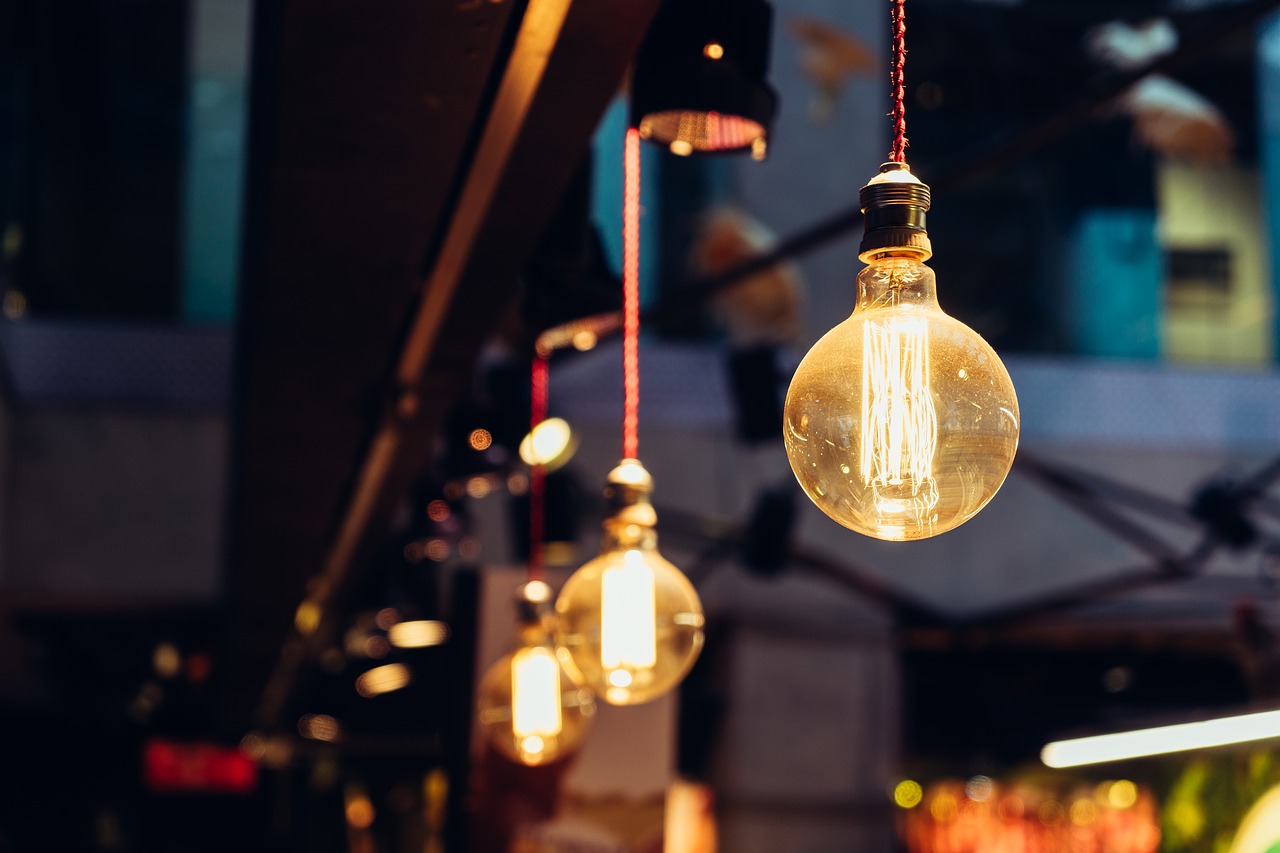 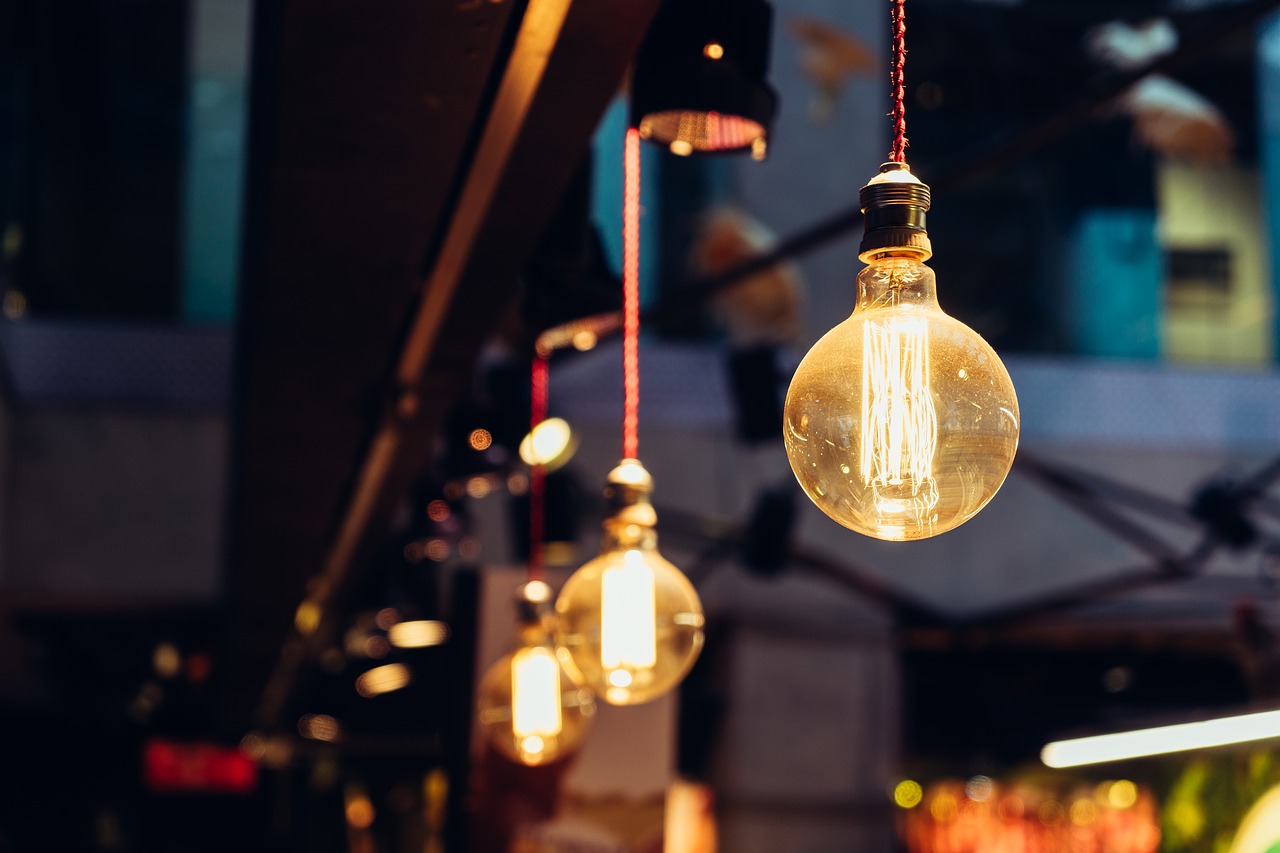 Lorem Ipsum is simply dummy text of the printing and typesetting industry. Lorem Ipsum has been the industry's standard dummy text ever since the 1500s, when an unknown printer took a galley of type and scrambled it to make a type specimen book.
‹#›
[Speaker Notes: https://pixabay.com/en/bright-hanging-illuminated-1854161/]
TABLET 
MOCKUP
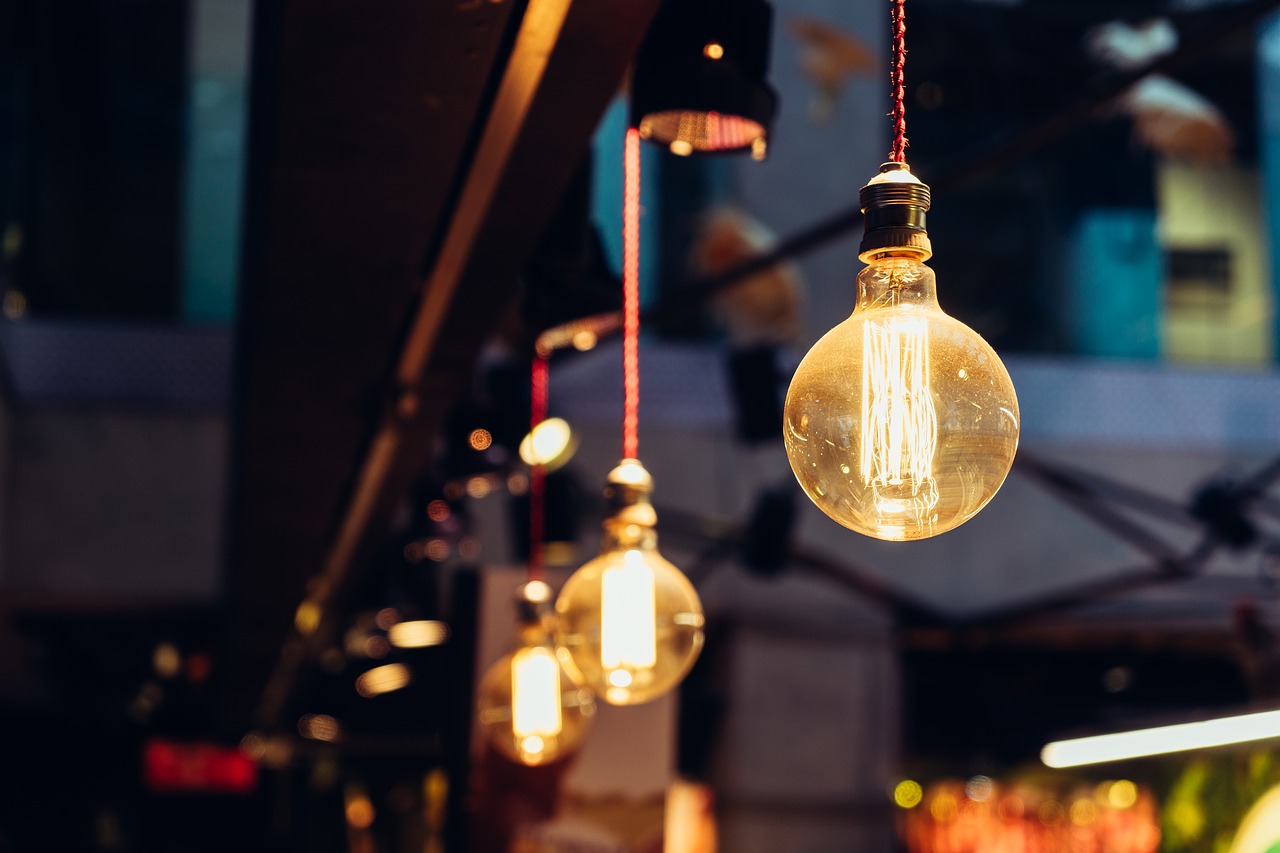 Lorem Ipsum is simply dummy text of the printing and typesetting industry. Lorem Ipsum has been the industry's standard dummy text ever since the 1500s, when an unknown printer took a galley of type and scrambled it to make a type specimen book.
Lorem Ipsum is simply dummy text of the printing and typesetting industry.
‹#›
[Speaker Notes: https://pixabay.com/en/bright-hanging-illuminated-1854161/]
OUR 
TEAM
Go easy on side text. If they are reading your slides, they’re not paying attention to you!

Even with the team… just put the core thing and talk over it if you need to.
NAME
NAME
NAME
NAME
NAME
NAME
This is a sample text.
This is a sample text.
This is a sample text.
This is a sample text.
This is a sample text.
This is a sample text.
‹#›
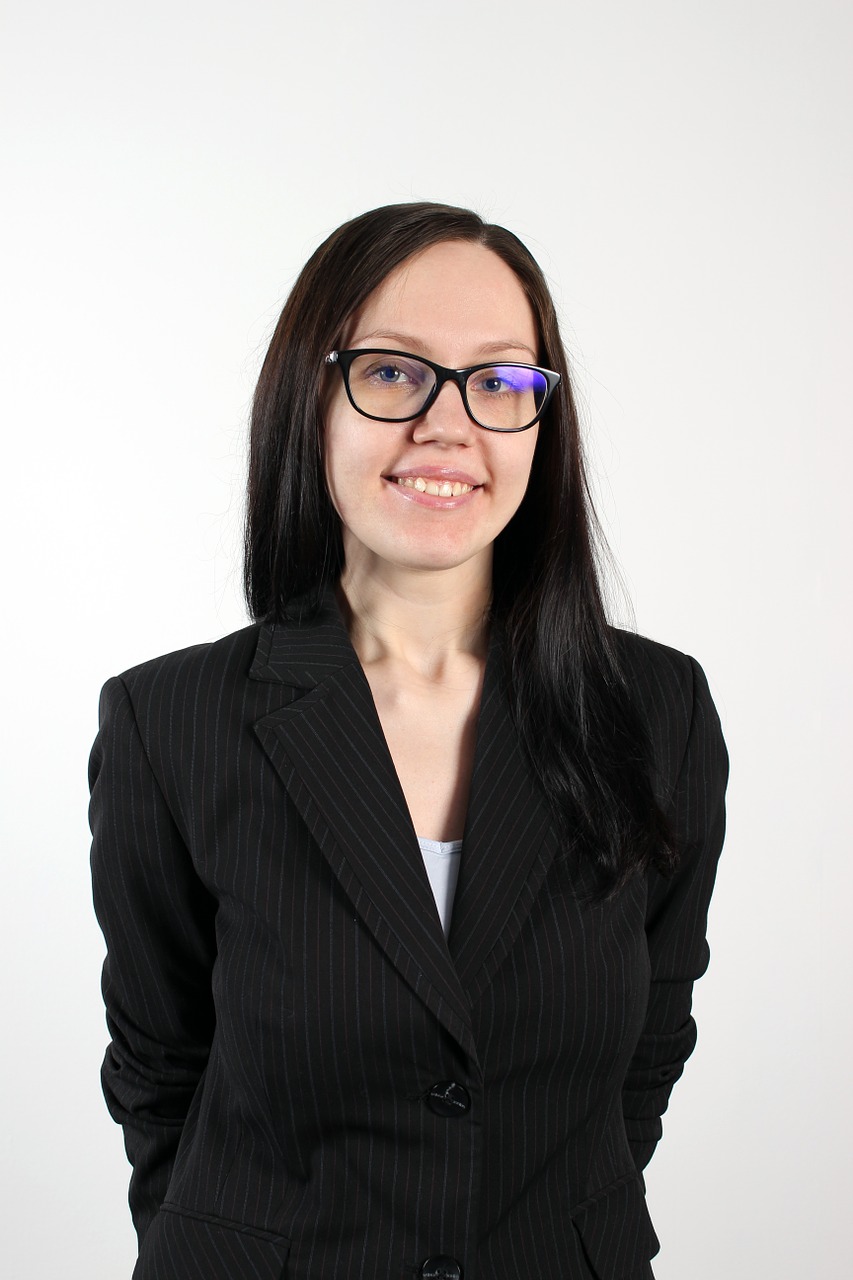 I
Example slide for TEAM LEADER
Designation
Lorem Ipsum is simply dummy text of the printing and typesetting industry. Lorem Ipsum has been the industry's standard dummy text ever since the 1500s, when an unknown printer took a galley of type and scrambled it to make a type specimen book.
‹#›
[Speaker Notes: https://pixabay.com/en/woman-glasses-business-woman-1254454/]
A way to show where you came from to where you are going
Lorem Ipsum is simply dummy text of the printing and typesetting industry. Lorem Ipsum has been the industry's standard dummy text ever since the 1500s, when an unknown printer took a galley of type and scrambled it to make a type specimen book.
2017
01
02
Lorem Ipsum
Lorem Ipsum
Lorem Ipsum
2018
This is a sample text.
Insert your desired text here.
This is a sample text.
Insert your desired text here.
This is a sample text.
Insert your desired text here.
2018
‹#›
2019
2021
2020
2022
03
05
04
06
Lorem Ipsum
Lorem Ipsum
Lorem Ipsum
Lorem Ipsum
This is a sample text.
Insert your desired text here.
This is a sample text.
Insert your desired text here.
This is a sample text.
Insert your desired text here.
This is a sample text.
Insert your desired text here.
‹#›
01
02
Lorem Ipsum
Lorem Ipsum
2023
This is a sample text.
Insert your desired text here.
This is a sample text.
Insert your desired text here.
2017
2024
Lorem Ipsum is simply dummy text of the printing and typesetting industry. Lorem Ipsum has been the industry's standard dummy text ever since the 1500s, when an unknown printer took a galley of type and scrambled it to make a type specimen book.
‹#›
OUR COMPANY 
STRUCTURE
MAIN LEVEL
LEVEL ONE
LEVEL TWO
LEVEL THREE
LEVEL FOUR
Item One
Item Two
Item Three
Item Four
Item One
Item Two
Item Three
Item Four
Item One
Item Two
Item Three
Item Four
‹#›
A better way to show
Your timeline
Lorem Ipsum
Lorem Ipsum
Lorem Ipsum
Lorem Ipsum
This is a sample text.
Insert your desired text here. This is a sample text. Insert your desired text here.
This is a sample text.
Insert your desired text here. This is a sample text. Insert your desired text here.
This is a sample text.
Insert your desired text here. This is a sample text. Insert your desired text here.
This is a sample text.
Insert your desired text here. This is a sample text. Insert your desired text here.
‹#›
Graphics instead of charts 
SALES GRAPH
7.5
5.4
5.9
3.7
3.4
3.3
2017
2018
2019
2020
2021
2022
‹#›
Choose numbers over charts
87
13
‹#›
[Speaker Notes: https://pixabay.com/en/entrepreneur-startup-start-up-man-593358/]
TAM/SAM/SOM
If you really need to
1B
2B
250M
Make it simple to
READ
75
95
40
80
55
20
45
15
35
WORLD SALE 
INCREMENT
‹#›
Using sizes and colours to
QUICKLY SEE THE IDEA
January
February
March
April
May
June
START
Lorem Ipsum
Lorem Ipsum
This is a sample text. Insert your desired text here.
This is a sample text.Insert your desired text here.
‹#›
PROJECT ANNUAL
DEVELOPMENT
July
August
September
October
November
December
END
Lorem Ipsum
Lorem Ipsum
Lorem Ipsum
This is a sample text. Insert your desired text here.
This is a sample text. Insert your desired text here.
This is a sample text. Insert your desired text here.
‹#›
PUZZLE 
PIE CHART
Lorem Ipsum is simply dummy text of the printing and typesetting industry. Lorem Ipsum has been the industry's standard dummy text ever since the 1500s, when an unknown printer took a galley of type and scrambled it to make a type specimen book.
‹#›
OUTLINE
PIE CHART
This is a sample text.Insert your desired text here.
Lorem Ipsum is simply dummy text of the printing and typesetting industry. Lorem Ipsum has been the industry's standard dummy text ever since the 1500s, when an unknown printer took a galley of type and scrambled it to make a type specimen book.
This is a sample text.Insert your desired text here.
This is a sample text.Insert your desired text here.
‹#›
SQUARE 
PUZZLE CHART
This is a sample text.Insert your desired text here.
Lorem Ipsum is simply dummy text of the printing and typesetting industry. Lorem Ipsum has been the industry's standard dummy text ever since the 1500s, when an unknown printer took a galley of type and scrambled it to make a type specimen book.
This is a sample text.Insert your desired text here.
This is a sample text.Insert your desired text here.
This is a sample text.Insert your desired text here.
‹#›
YEAR SALES INFOGRAPHIC
99%
2022
99%
2020
2023
99%
99%
2018
2021
99%
99%
2019
Lorem Ipsum is simply dummy text of the printing and typesetting industry. Lorem Ipsum has been the industry's standard dummy text ever since the 1500s, when an unknown printer took a galley of type and scrambled it to make a type specimen book.
99%
2017
‹#›
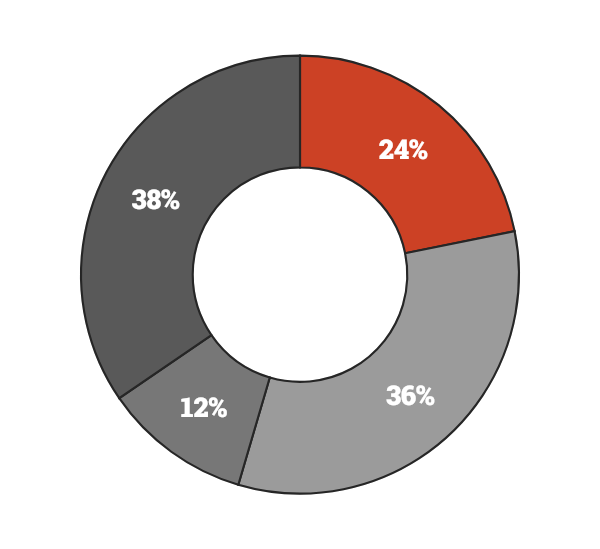 The most complicated
CHART you should show
This is a sample text. Insert your desired text here
This is a sample text. Insert your desired text here
This is a sample text. Insert your desired text here
This is a sample text. Insert your desired text here
‹#›
YEARLY 
PLANNER
This is a sample text.Insert your desired text here.
This is a sample text.Insert your desired text here.
This is a sample text.Insert your desired text here.
This is a sample text.Insert your desired text here.
‹#›
‹#›
‹#›
Icons & Shapes
Vector Icons
Resize the Icons
Edit the colors
Free Google Slides Templates uses Vectorial Icons from the most popular Free Sources.
All Icons are resizable. Change the icons size without losing resolution.
All Icons are editable. Change the color fill and lines without affecting the shape.
‹#›